簡諧運動的運動方程式
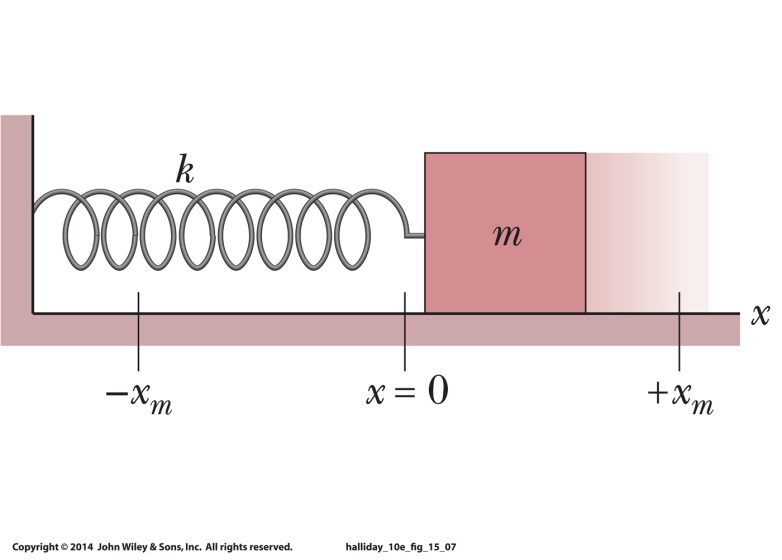 一個簡諧運動，只由一個特徵常數 ω（角頻率）決定！
簡諧運動的運動方程式求解
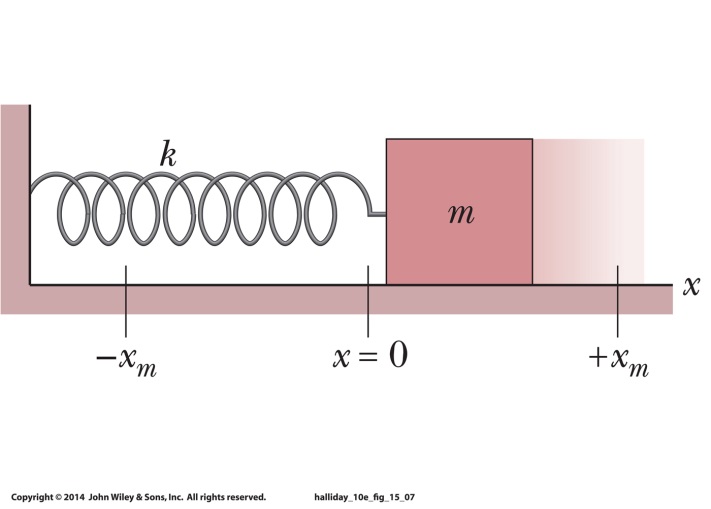 位置函數的兩次微分與自己成正比：多項式不符合。
三角函數就具有這樣的性質！（因為式中的負號，指數函數反而不行）
找到兩個解
定理
都滿足方程式：
那麼任一線性組合 linear combination
也滿足該方程式！
得證
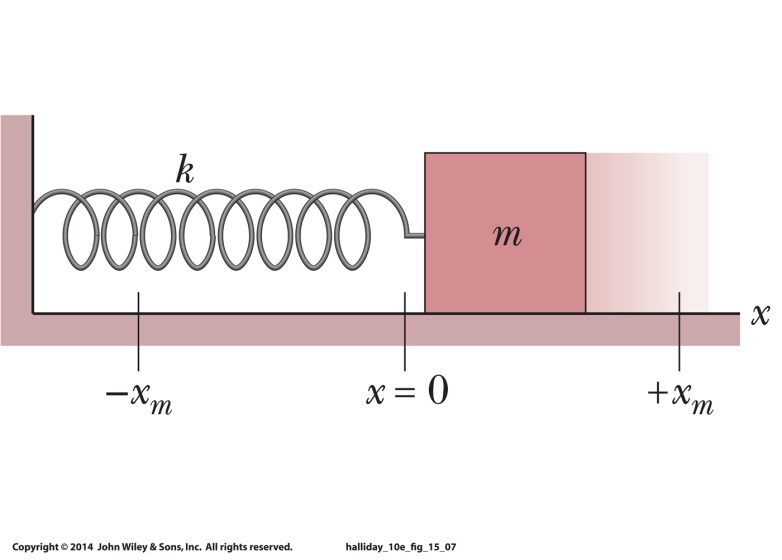 簡諧運動的解
正弦函數與餘弦函數的兩次微分都和負的自己成正比！
因此很容易就找到兩個解
也是解！
那麼任一線性組合
我們得到無限多個解！
微分方程式的解需要讓自己挪出足夠的空間，才能滿足起始條件。
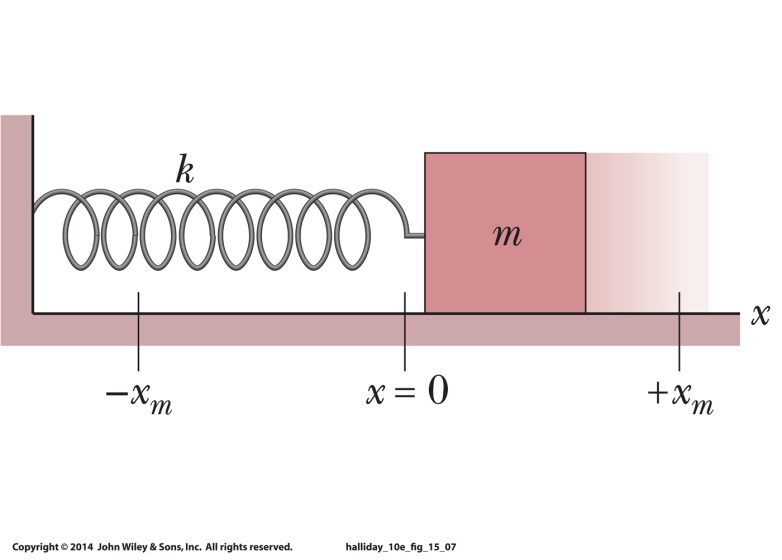 這個函數同時滿足運動方程式以及兩個起始條件，因此是唯一的解！
不用再找了！
這個式子較適合運動方程式求解。
較容易明瞭其物理意義的表示式是：
這兩個數學式是一樣的，因為：
兩組常數之間的關係：
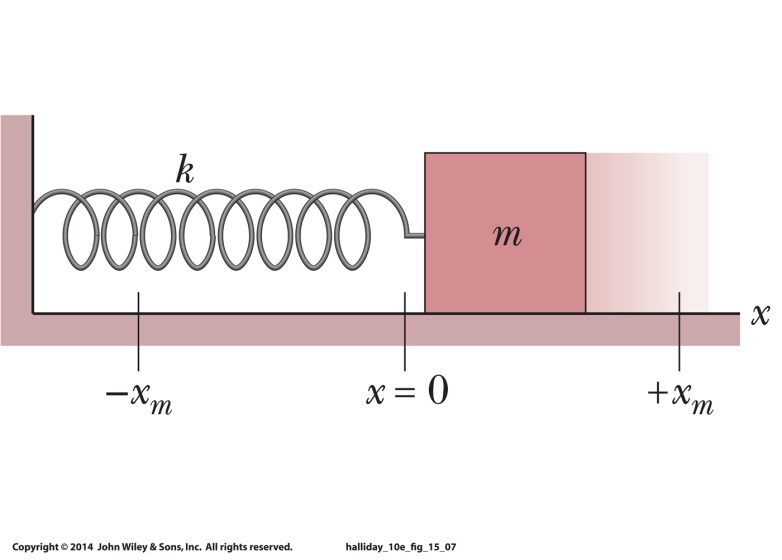 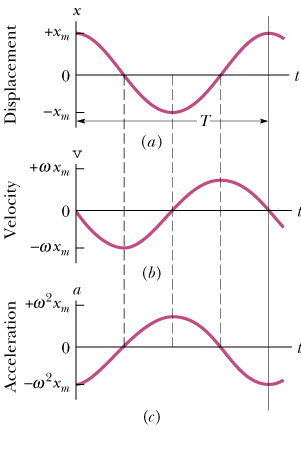 對個別的運動，所取的值不同。
同一個彈簧組，只有一個值。
三角函數是一個週期函數。
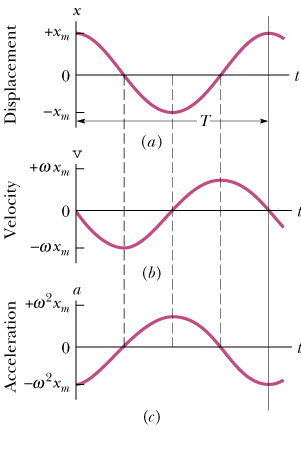 此等速圓周運動的速度與加速度的水平分量也好與簡諧運動相等。
一個等速圓周運動位置的水平投影就等於一個簡諧運動。
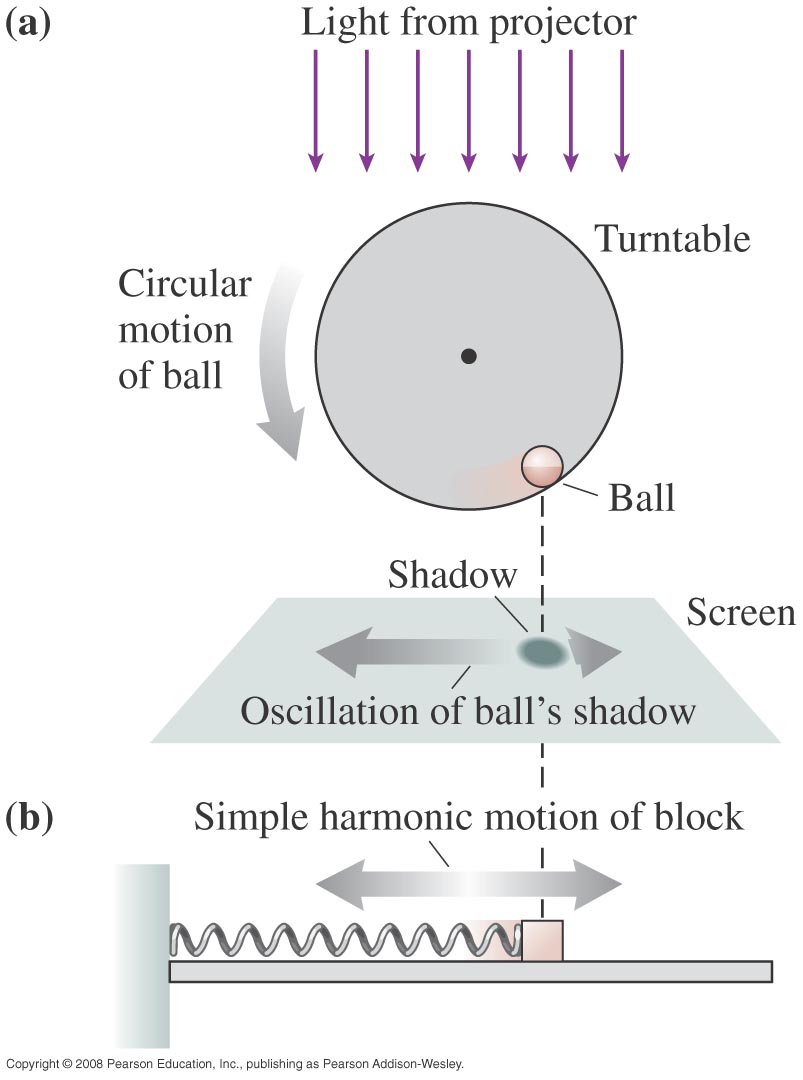 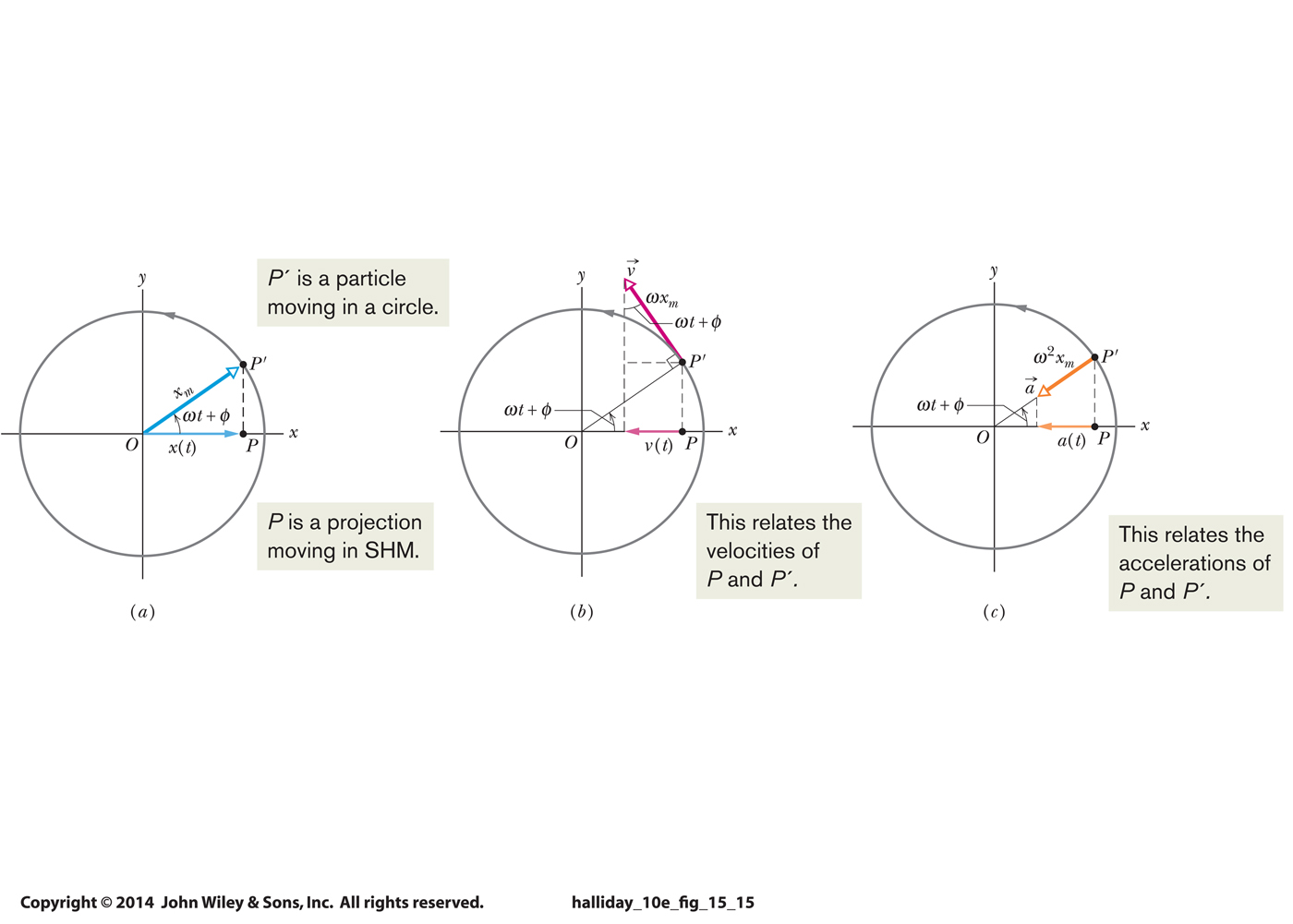 假想圓是一個很好的工具，但不是真的有一個圓！
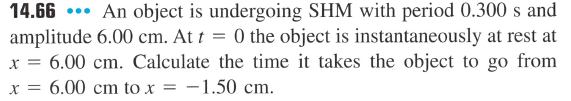 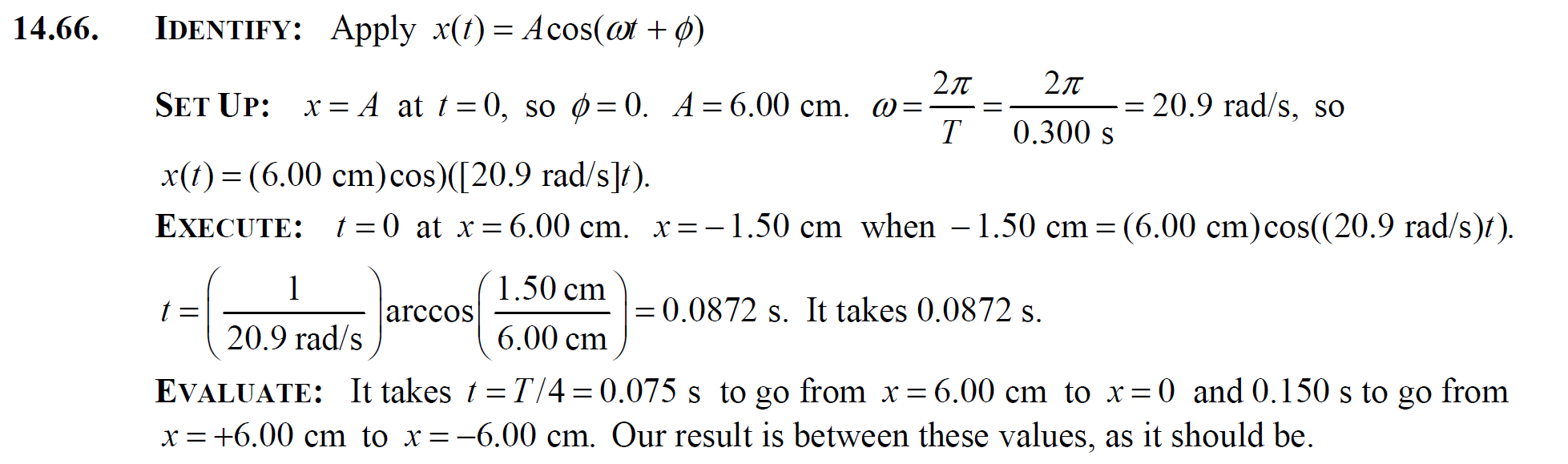 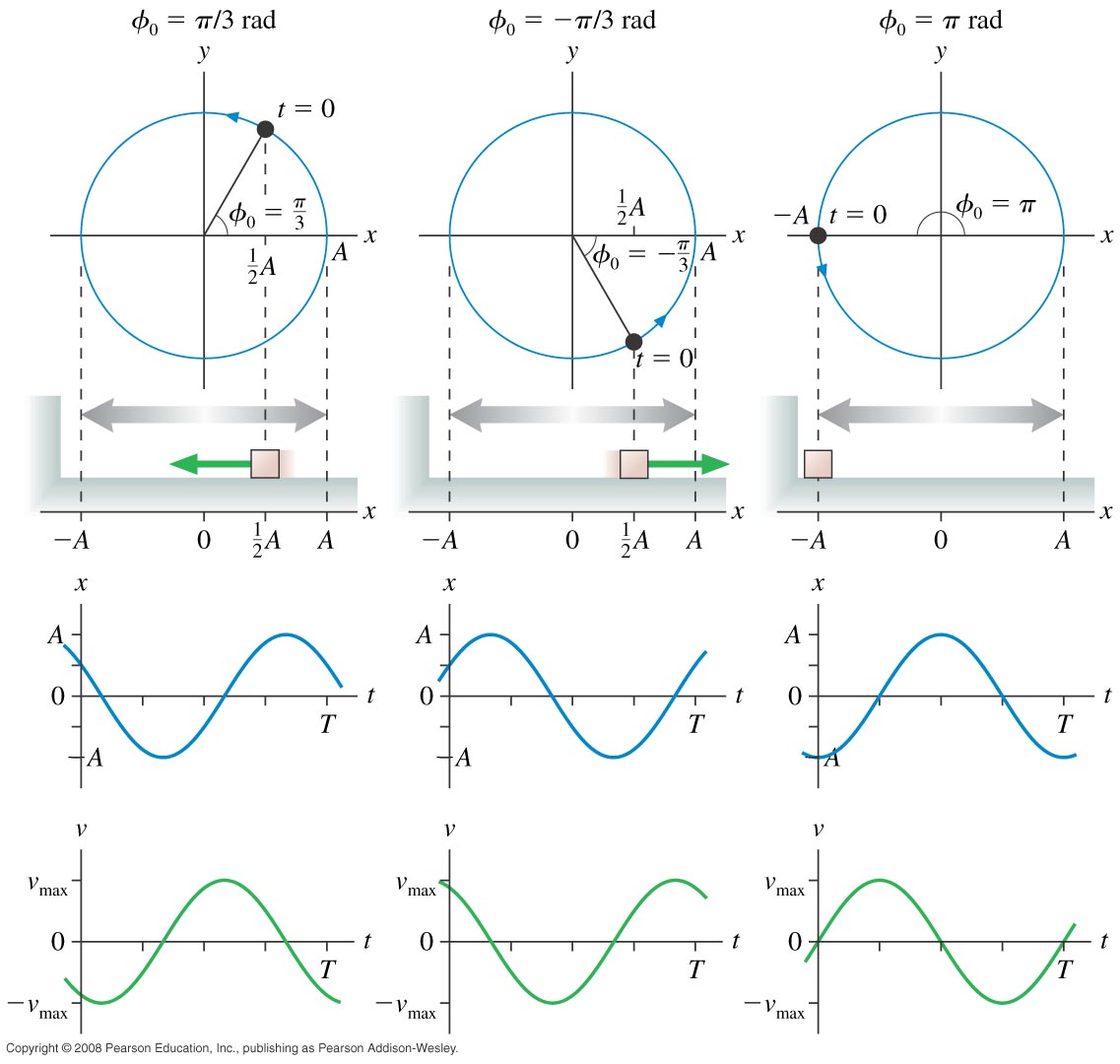 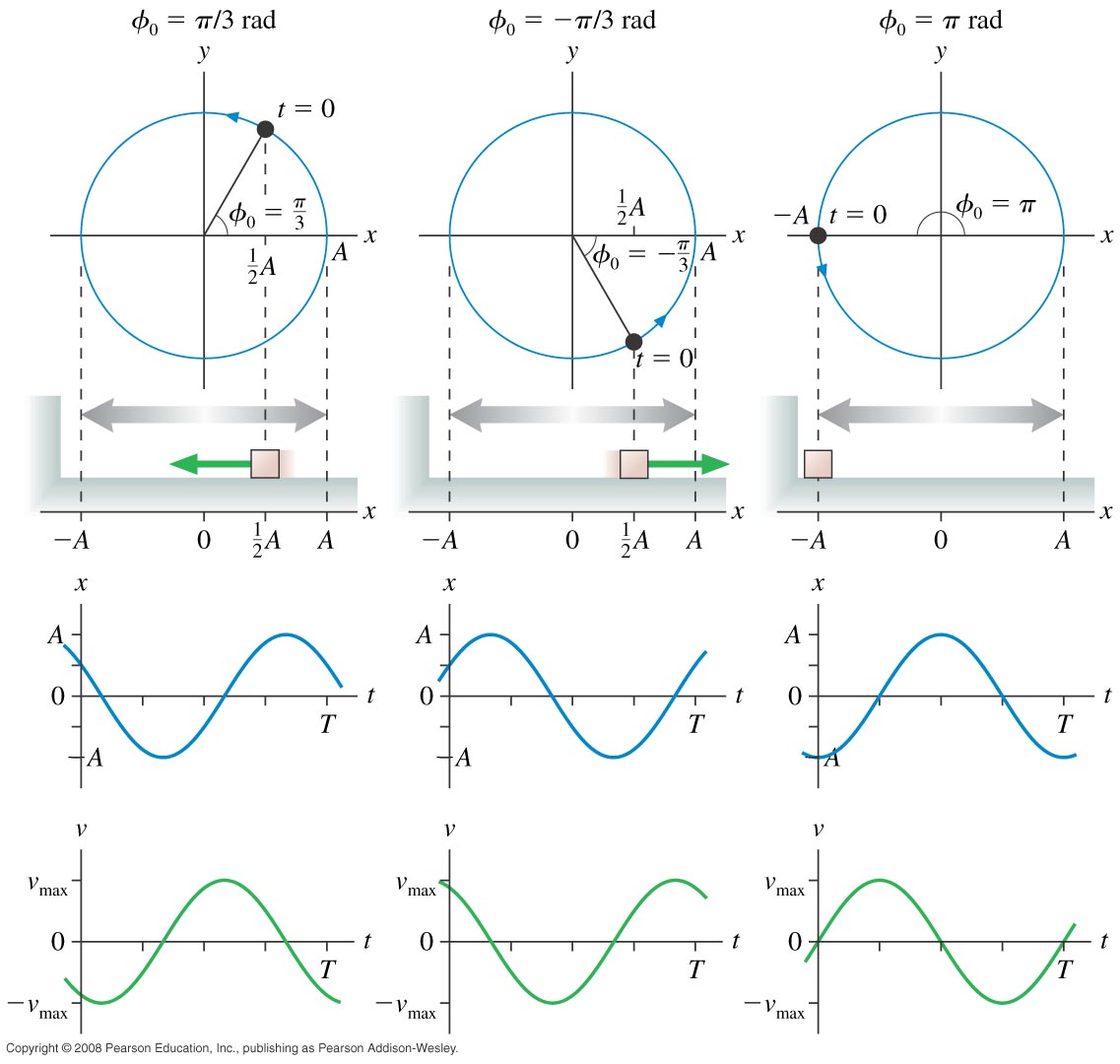 相常數由起始位置與起始速度的比值決定：
動畫 Simulation
力與距平衡點的位移成正比，即簡諧運動！
對彈簧的討論結果就可以直接適用。
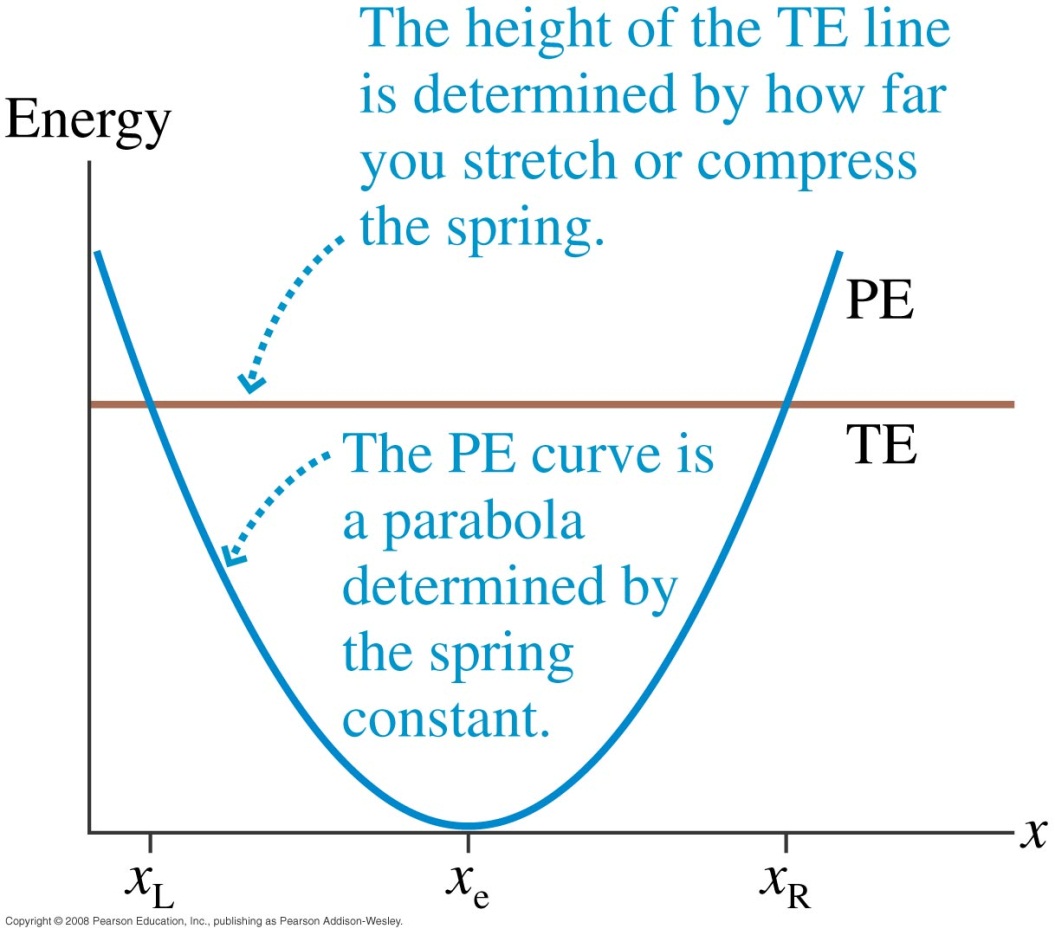 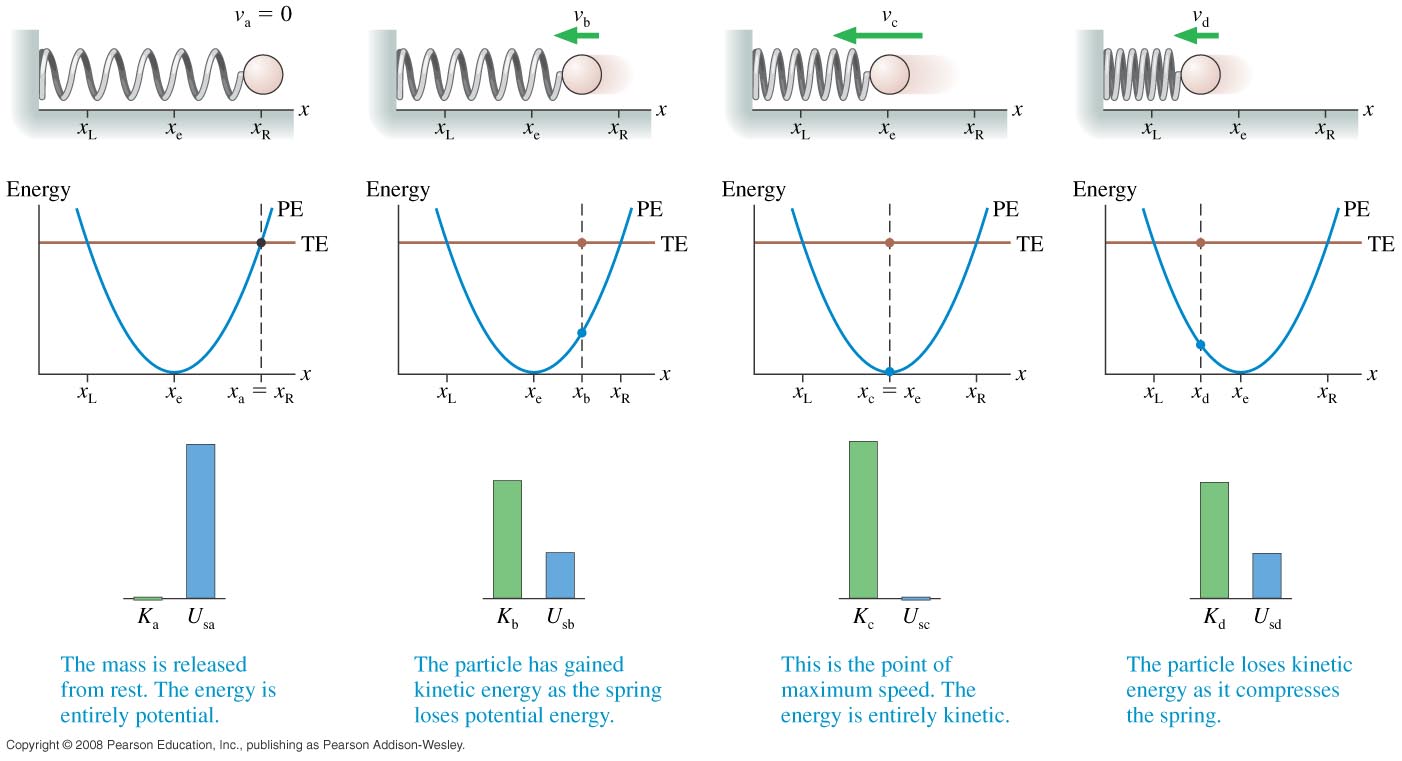 因此速度與位置的關係可以立刻得到。
簡諧運動兩端都有turning point，因此運動就被拘限在一個範圍內。
運動方程式給出運動物理量（位置，速度）與時間的關係！
守恆律則排除時間，得出運動物理量彼此之間的關係！
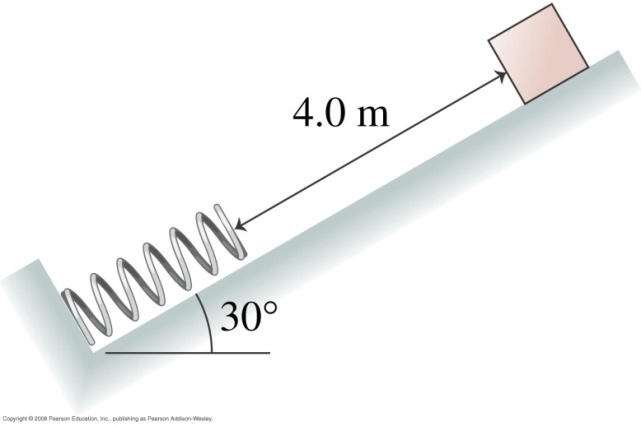 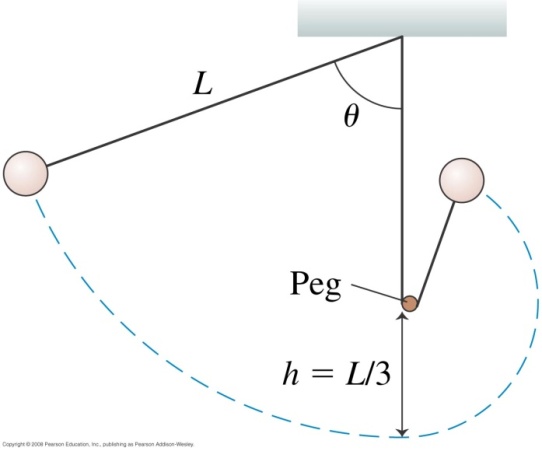 例如可問球到達某角度時的繩張力。
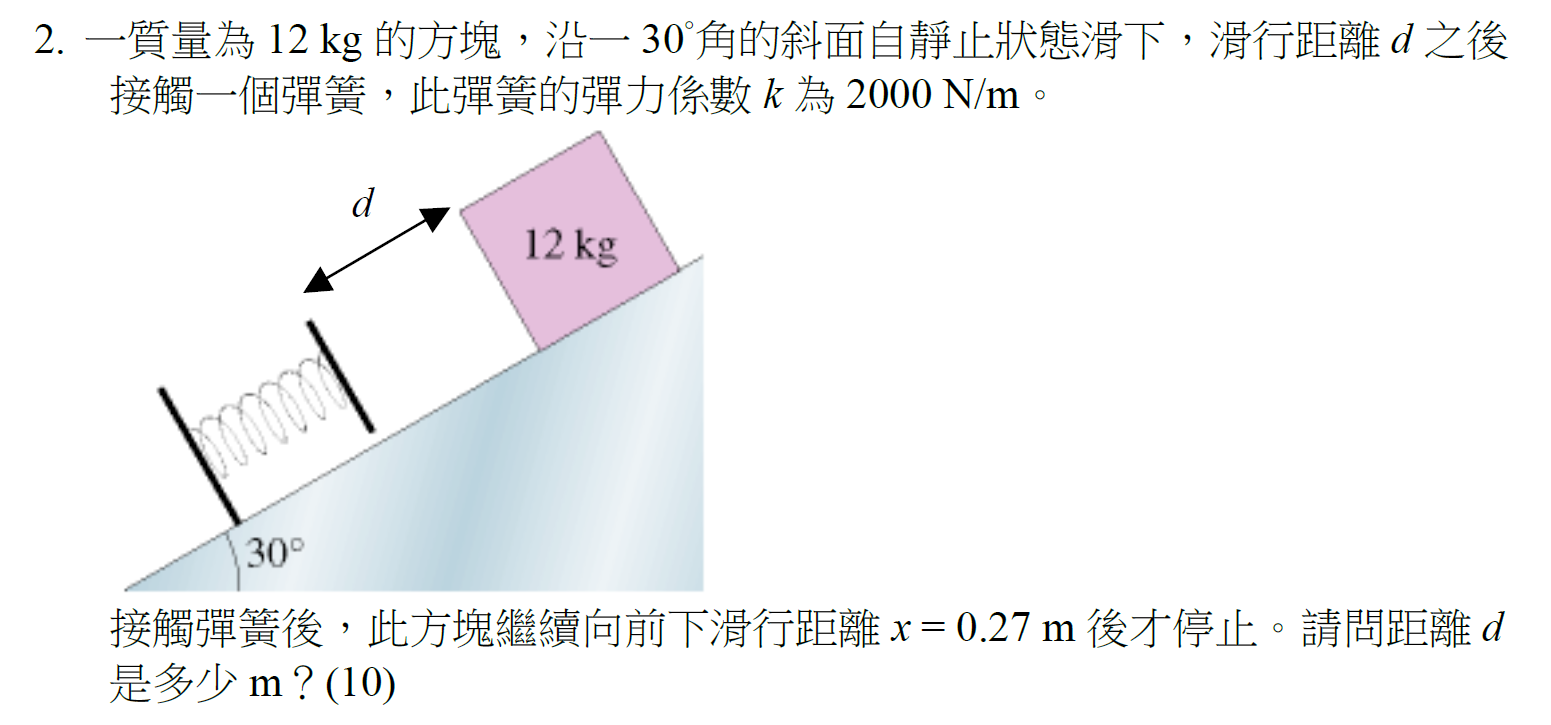 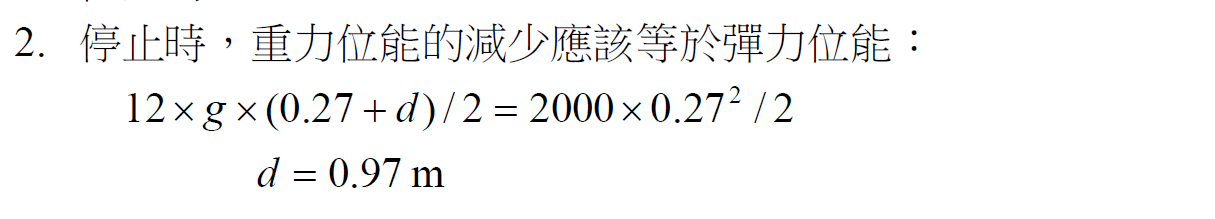 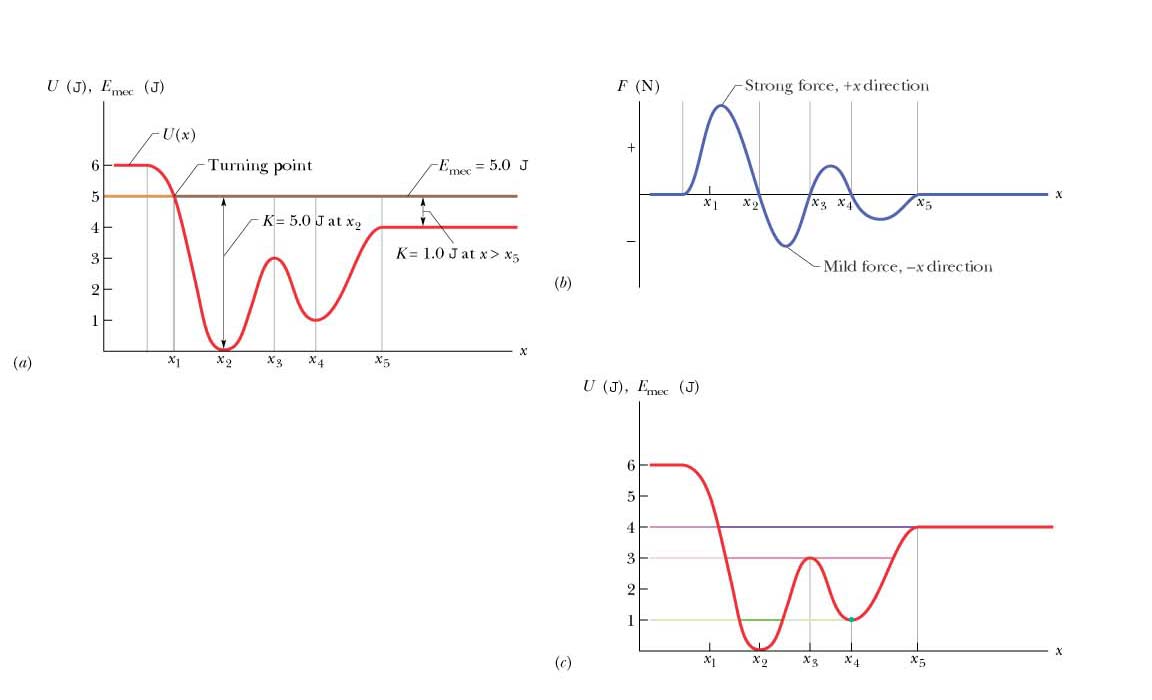 由位能求力
位能函數是力的積分的負號
力是位能函數的微分的負號。
力是位能函數曲線切線斜率的負號。
原子力
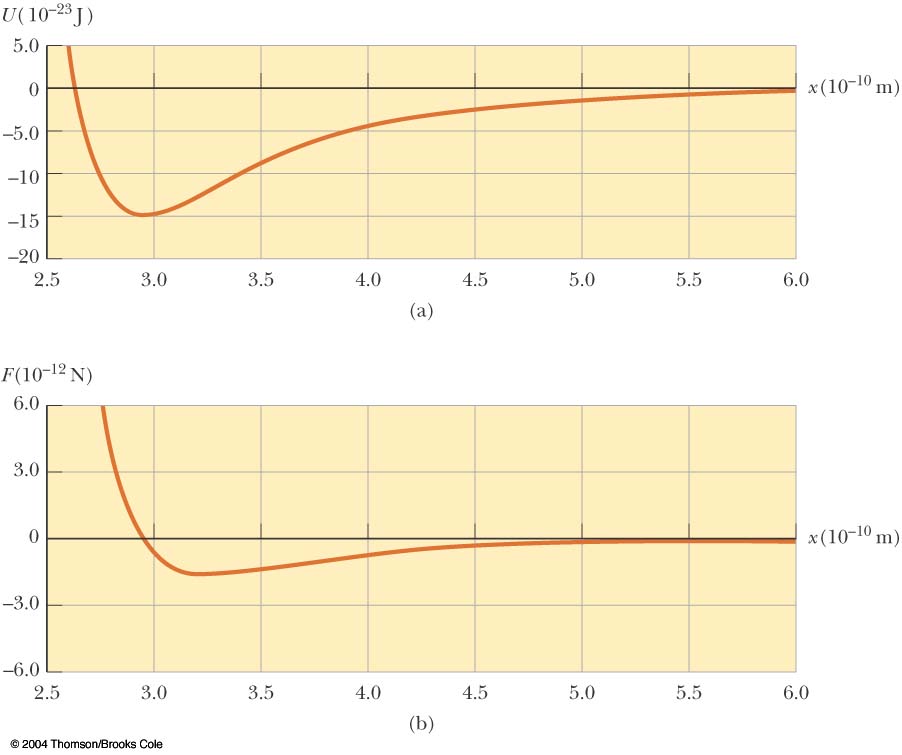 有了位能函數，由起始的總能量即可求出在任一位置的速率！
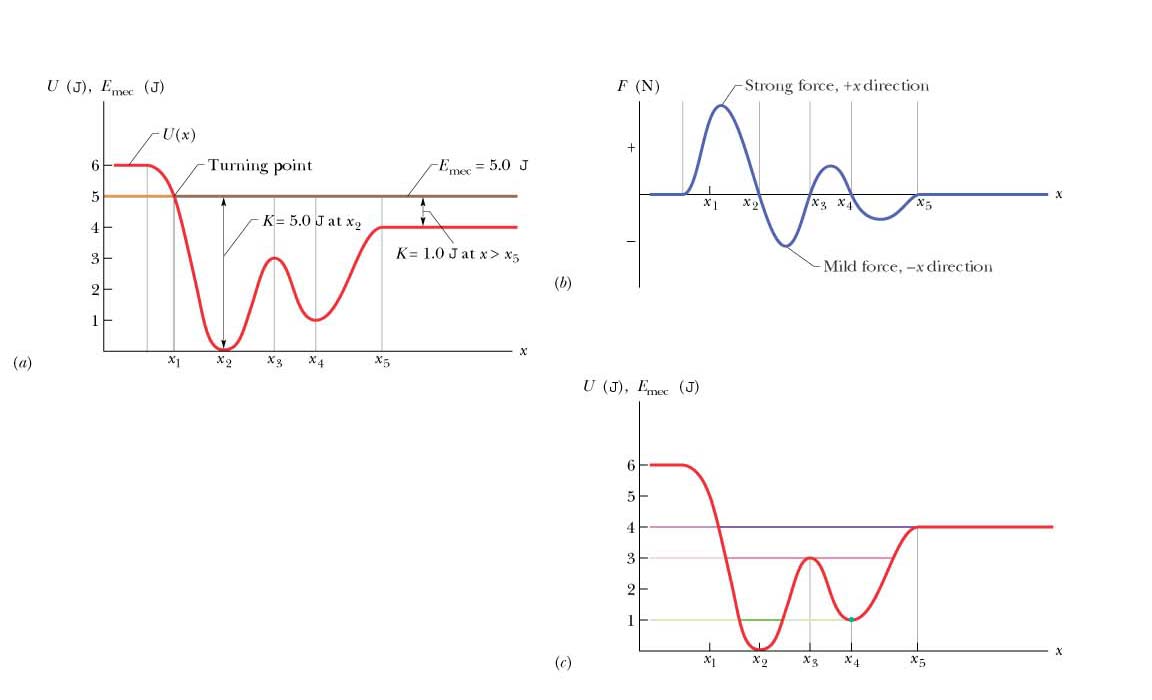 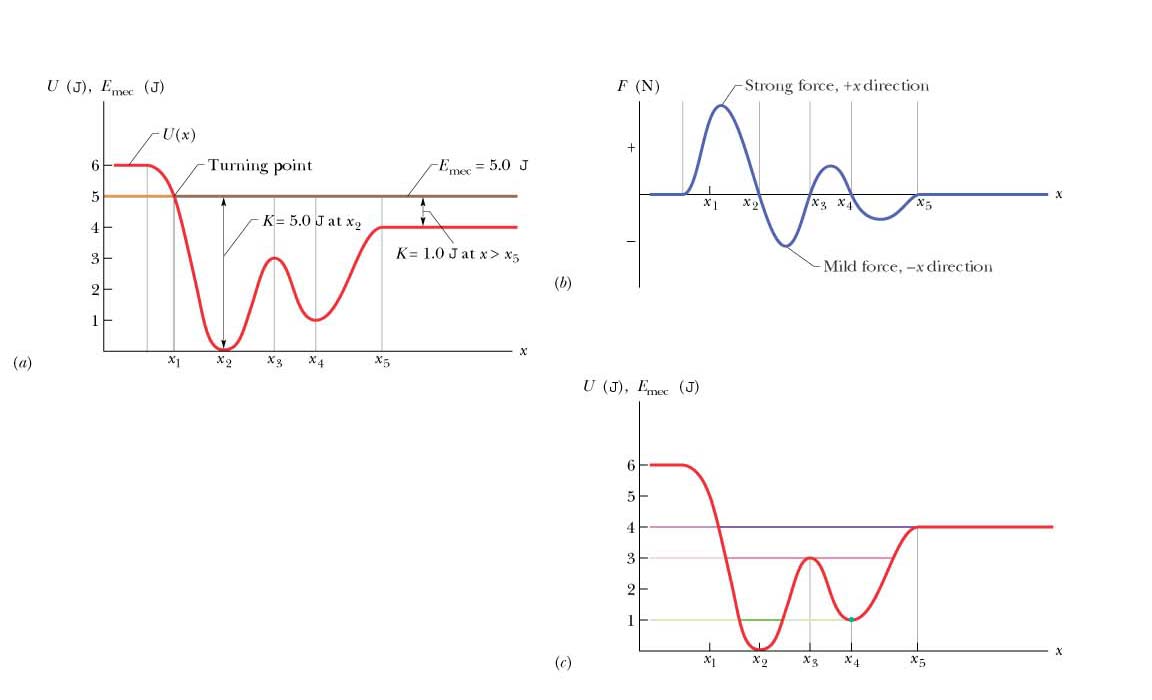 動能就是兩線的間隔
折返點 Turning point
粒子無法進入
折返點
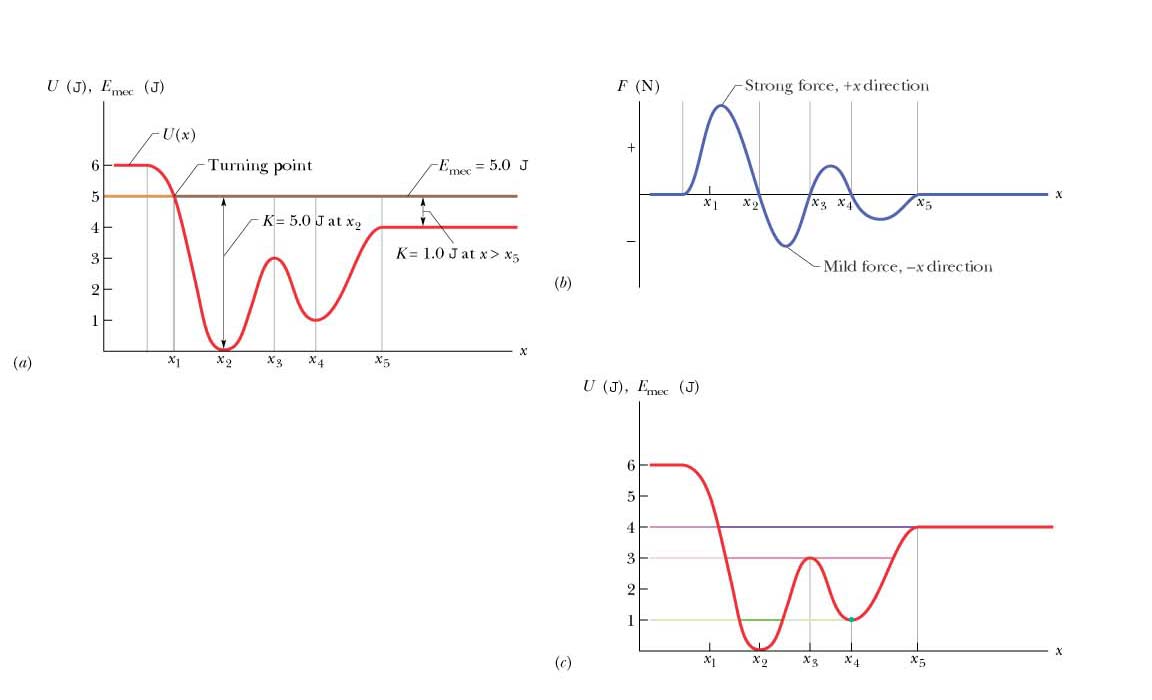 平衡點 Equilibrium Point
束縛態的運動範圍一定有一個平衡點
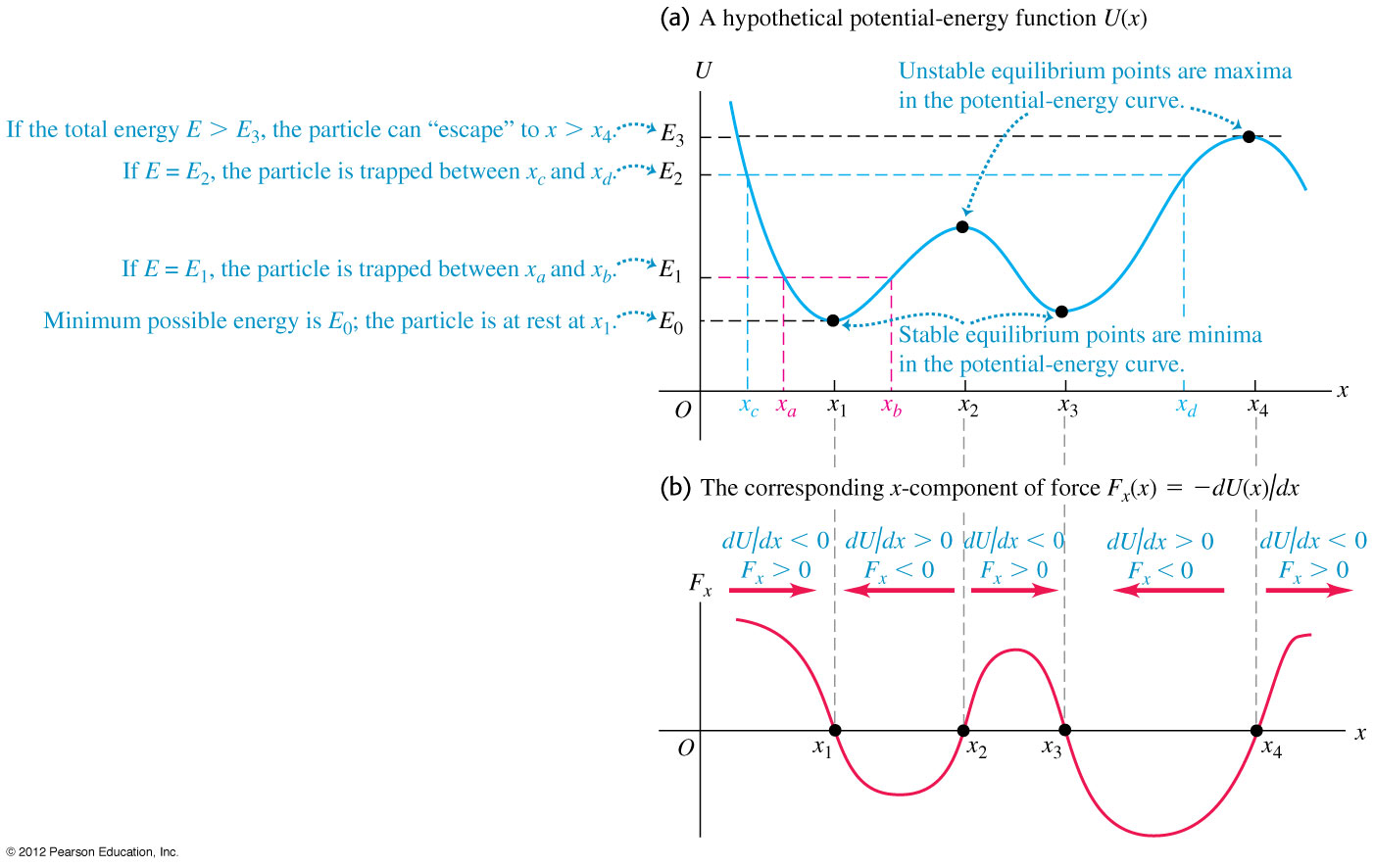 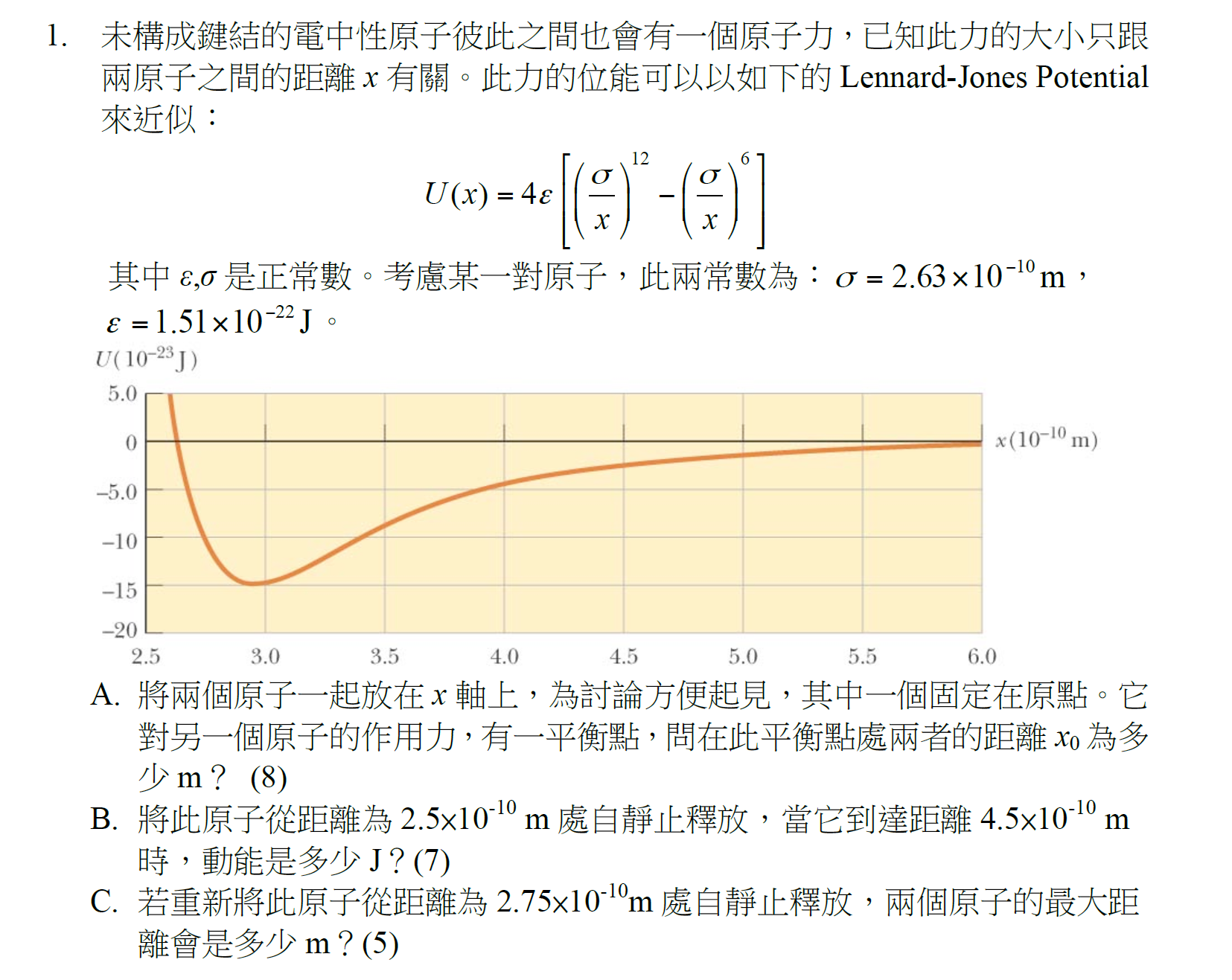 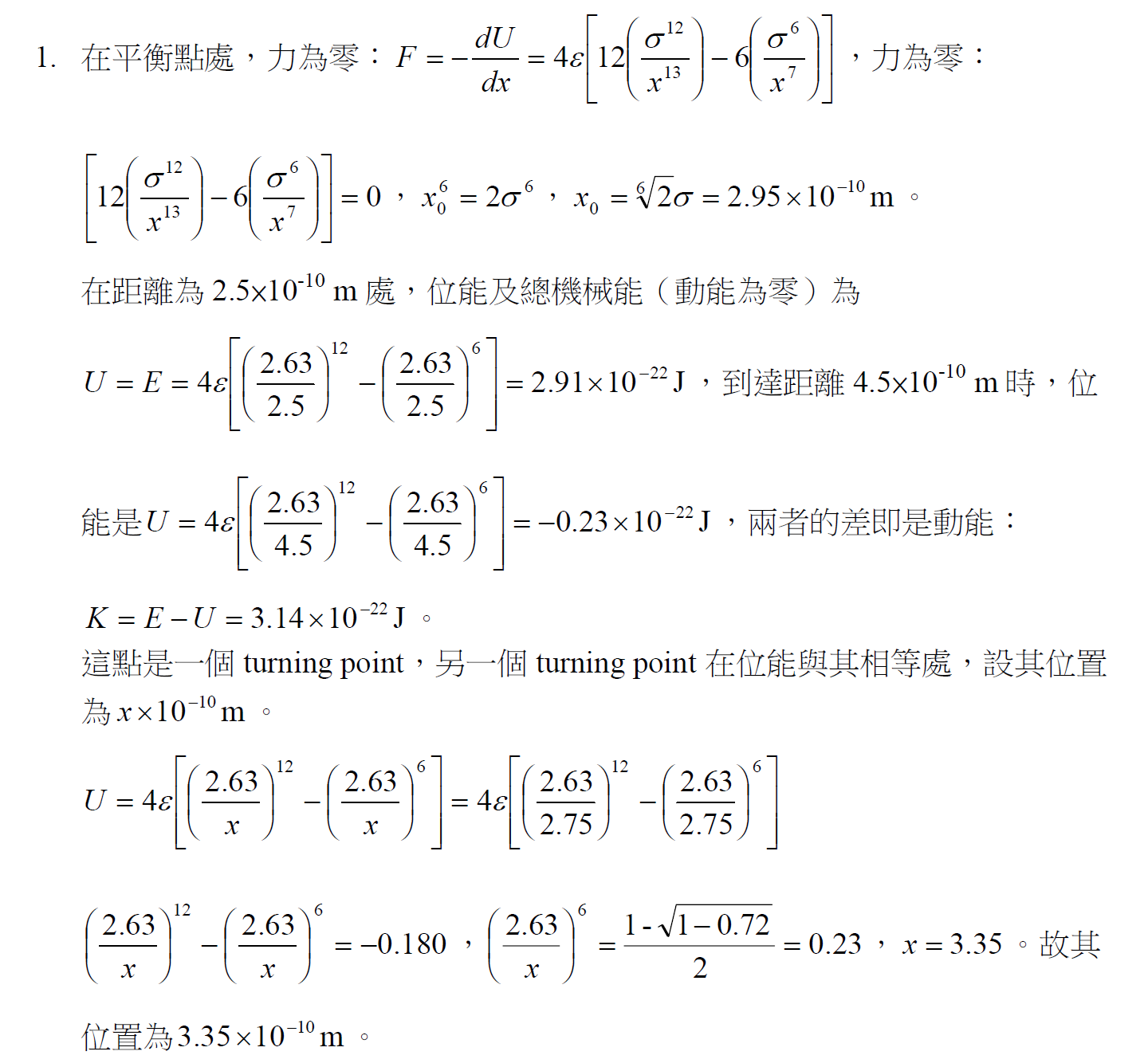 一個剛體的旋轉狀態可以用一個時間函數來表示：旋轉角：
對剛體中的一個粒子來說位置是 s。s 才是真正的運動座標。
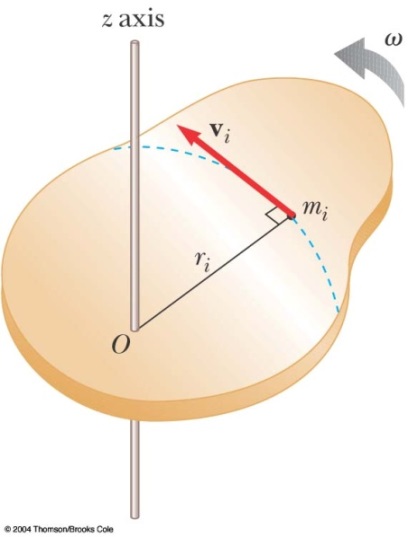 了解此一維運動就了解整個剛體所有粒子的運動了！
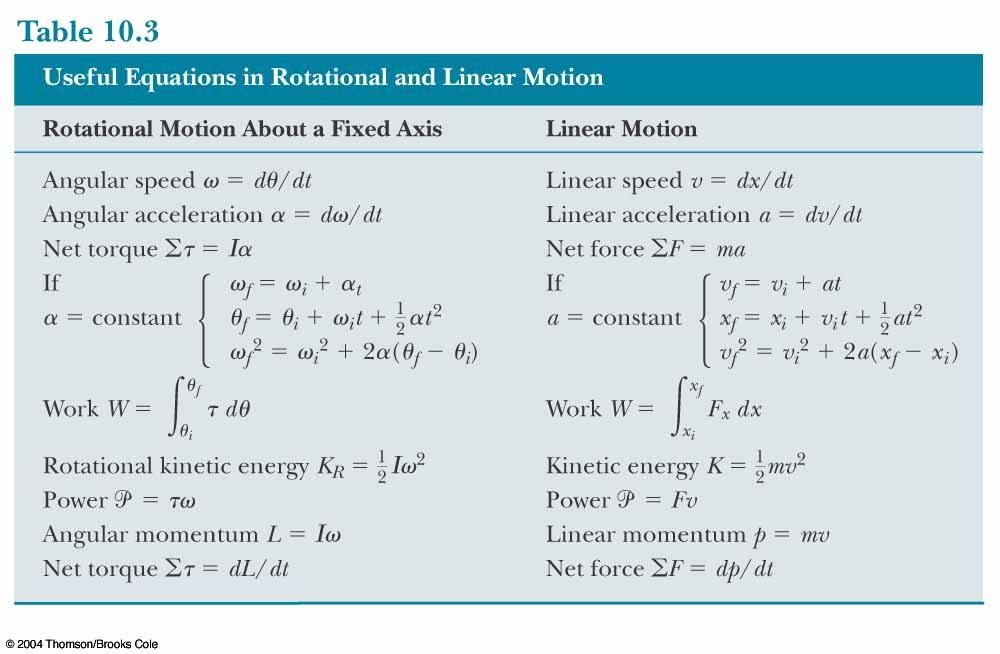 轉動與一維運動似乎有一對一對應
一維的角運動由對應的牛頓第二定律控制
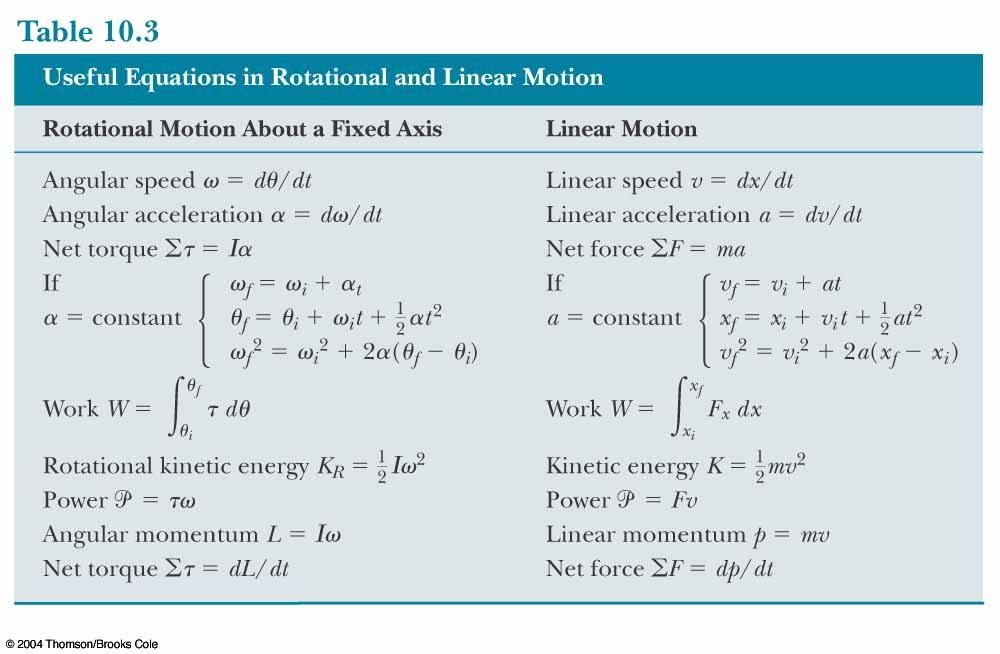 繞固定軸的剛體旋轉與一維平移運動有一對一的對應
旋轉角稱為廣義座標
每一個粒子的平移有一個牛頓第二定律。
每一個剛體的旋轉也有一個牛頓第二定律。
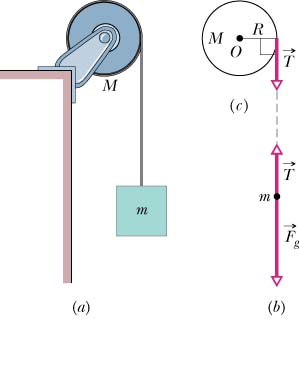 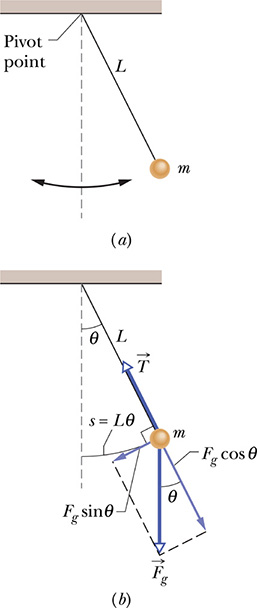 小角度近似：
單擺運動與簡諧運動滿足一模一樣的運動方程式·：
因此，解完全相同。
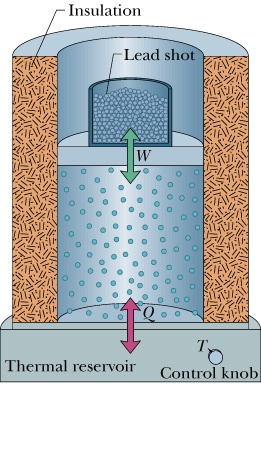 引擎 Engine
氣體可與外界同時有熱交互作用及力學交互作用。
可同時交換熱量並作功
定溫熱庫 Thermal Reservoir，使熱量交換在定溫下進行！
氣體需要兩個物理量來描述標定它的狀態。
氣體有兩個熱座標
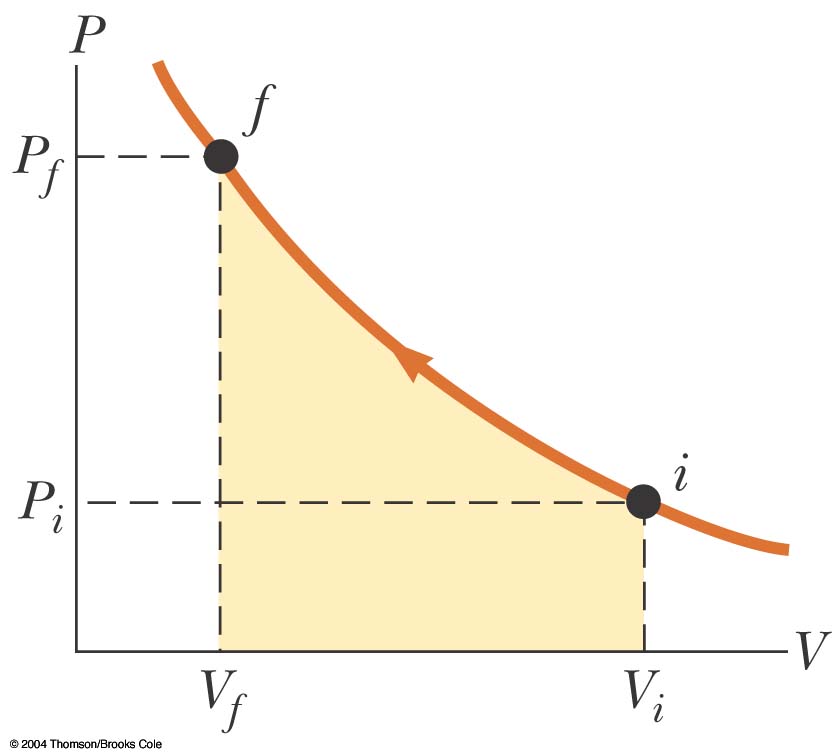 一個過程對應一條路徑。
右圖即為理想氣體的定溫過程。
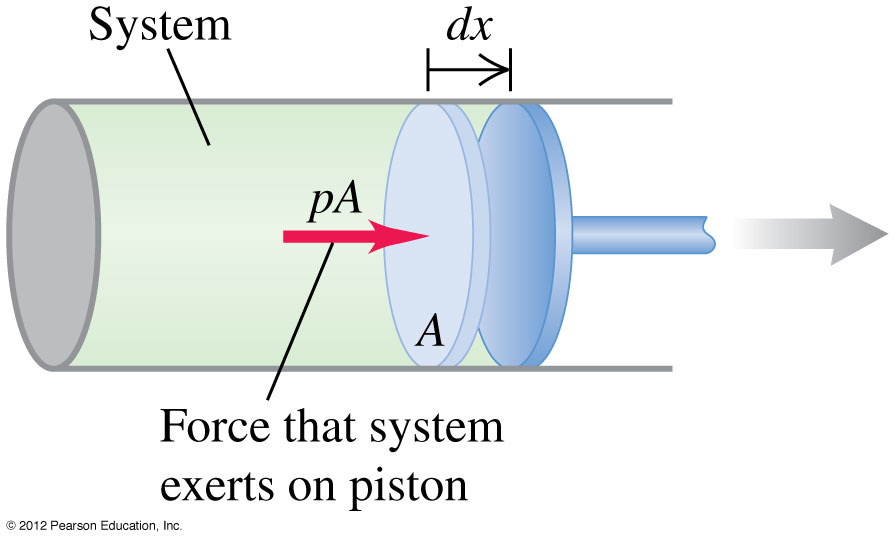 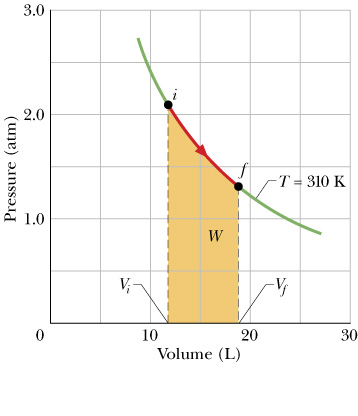 在無限小過程，氣體對外所作的功：
有限的過程是無限多段、無限小過程的和：
氣體所作的功即為壓力函數對體積的積分！
一個過程所作的功即該過程所對應的路徑下所包圍的面積。
氣體的熱力學第零定律
兩個熱座標決定狀態，一個狀態只有一個溫度
T 溫度
狀態
熱座標
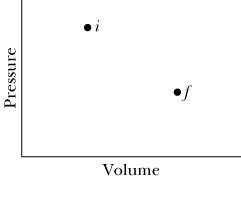 每一個點有一個溫度
溫度 T 是壓力與體積的函數。
狀態方程式
Equation of State
溫度函數控制了氣體與其他系統的熱平衡關係！
Equation of State
狀態方程式
理想氣體
Van der Waals 氣體
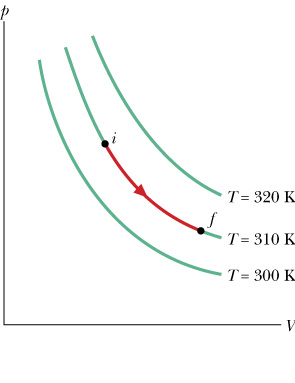 定溫狀態
定溫的狀態形成一條一條的等溫線！
固體的熱力學第一定律
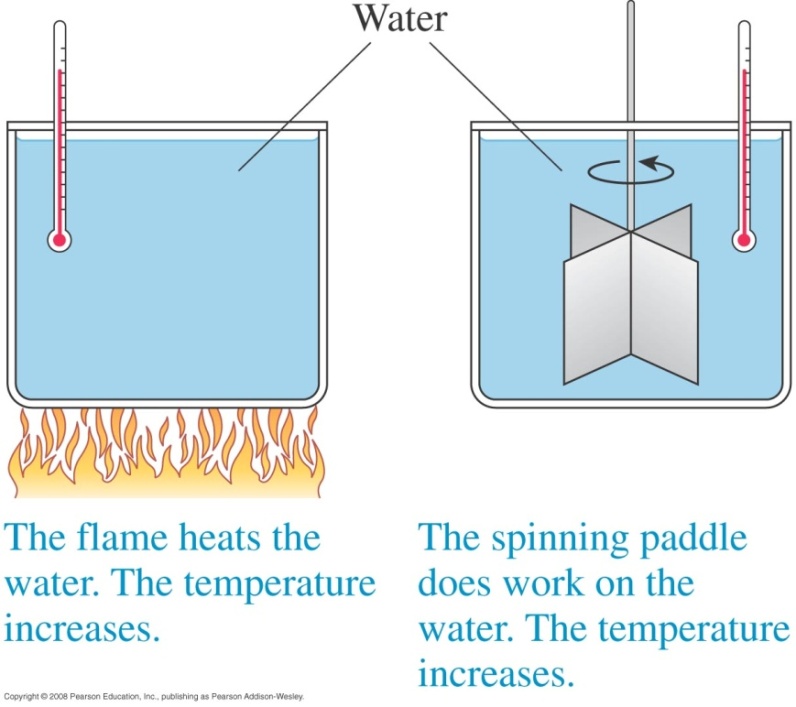 在熱過程中，系統進行熱量交換，熱量的進出造成內能的變化。
每一個狀態只有一個內能！內能是溫度的函數。
狀態
因此在熱過程中，熱量交換會造成溫度的變化。
氣體的熱力學第一定律
兩個熱座標決定狀態，一個狀態只有一個內能
熱座標
Eint 內能
狀態
每一個狀態有一個內能
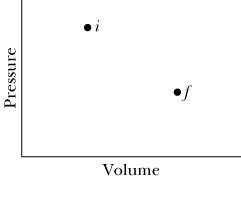 每一個點有一個內能
內能為壓力與體積的一個函數。
內能函數控制了氣體在達到熱平衡的過程中的熱量交換！
氣體與固體不同：
熱與功都會造成內能的變化！
熱與功本質相同，兩者可以加總！
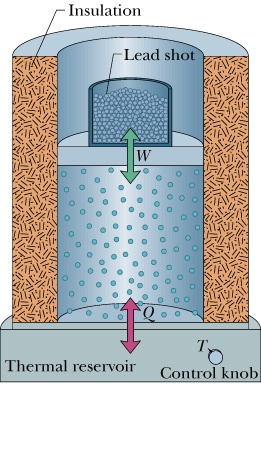 氣體的熱力學第一定律
在熱過程中，系統進行的熱量交換，及所作的功，造成內能的變化。
吸熱後如果有作等值的功，內能不會變，溫度就可能不變。
對於理想氣體：
熱力學第零定律
熱力學第一定律
得到此兩函數，即能預測理想氣體與外界的熱平衡關係以及熱過程的熱量交換 Q
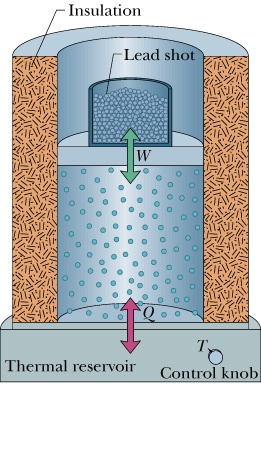 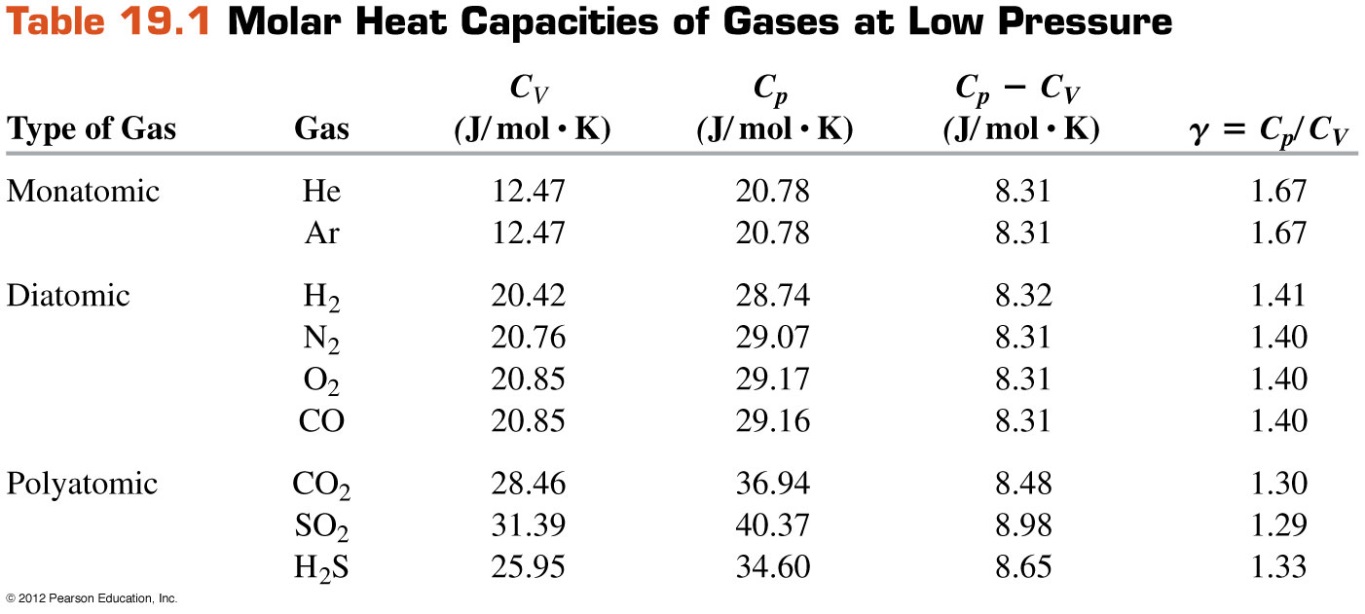 單原子分子組成的理想氣體
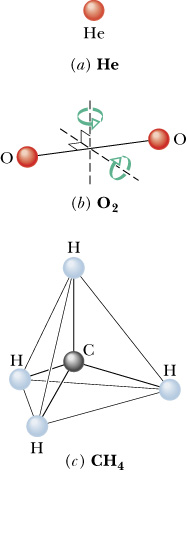 雙原子分子組成的理想氣體
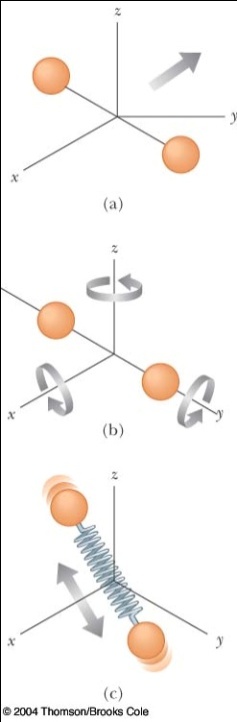 多原子分子組成的理想氣體
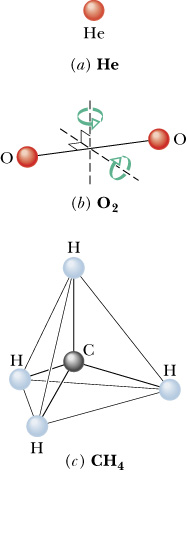 預測一：計算定壓過程的吸放熱，得出定壓比熱。
在定壓下，熱等於焓差。
或：
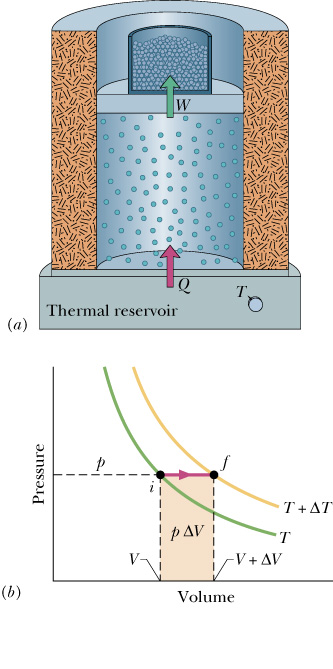 根據定義
因此
單原子分子組成的理想氣體
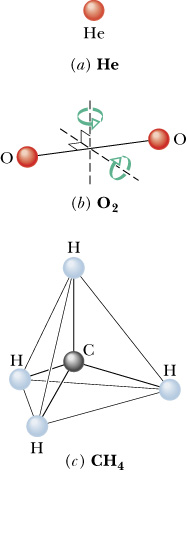 雙原子分子組成的理想氣體
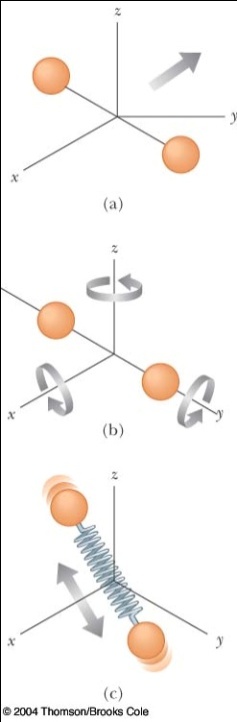 多原子分子組成的理想氣體
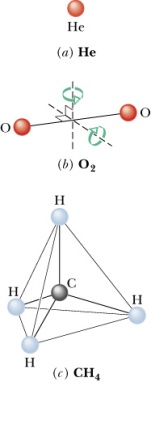 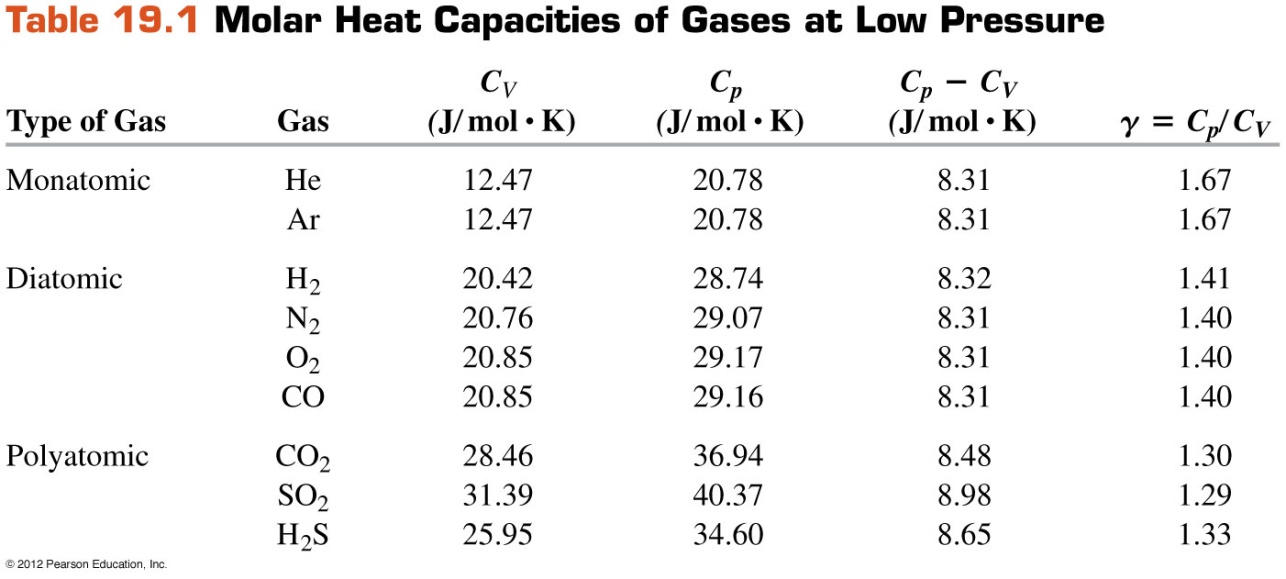 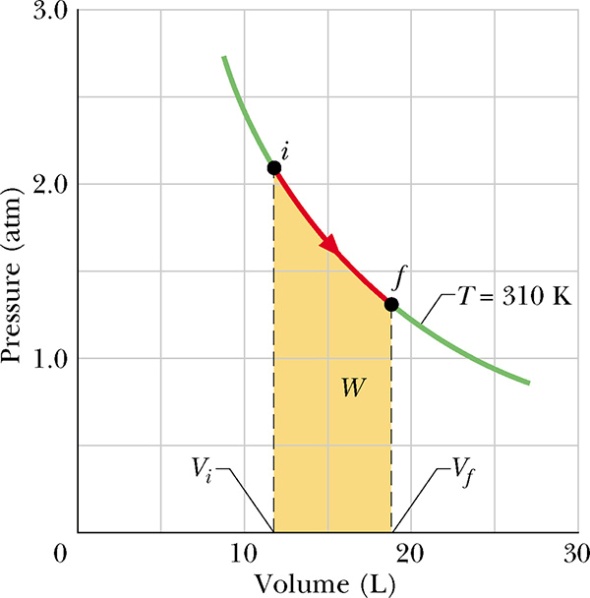 預測二：定溫過程的吸放熱
T 是常數
內能不變
和固體液體非常不同，氣體溫度不變時亦可吸熱而不相變，
所吸收熱量轉化為對外界做功。
絕熱曲線
在絕熱過程中：
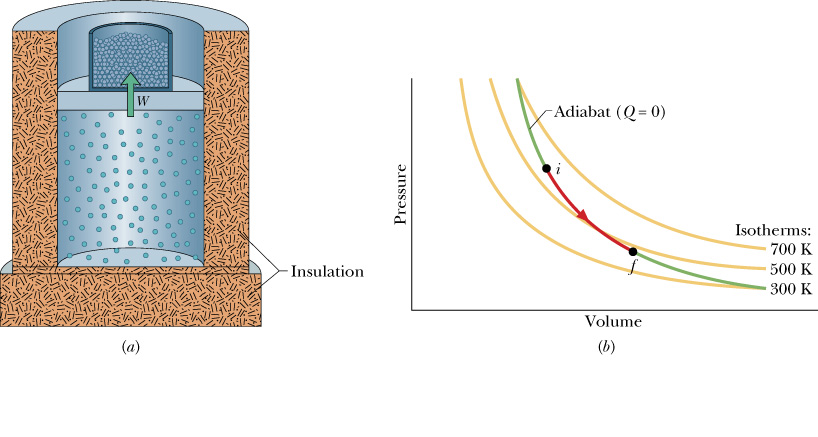 絕熱膨脹時，溫度下降，(膨脹對外作功，故內能下降)。
絕熱壓縮，溫度上升。
一莫耳理想氣體：雙原子分子組成
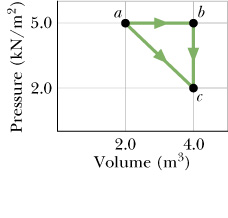 由各個狀態的壓力與體積即可算出其溫度
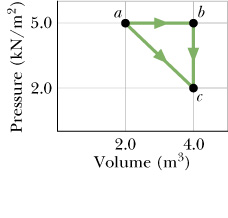 由各個狀態的壓力與體積即可算出其溫度
由溫度即可算出內能！
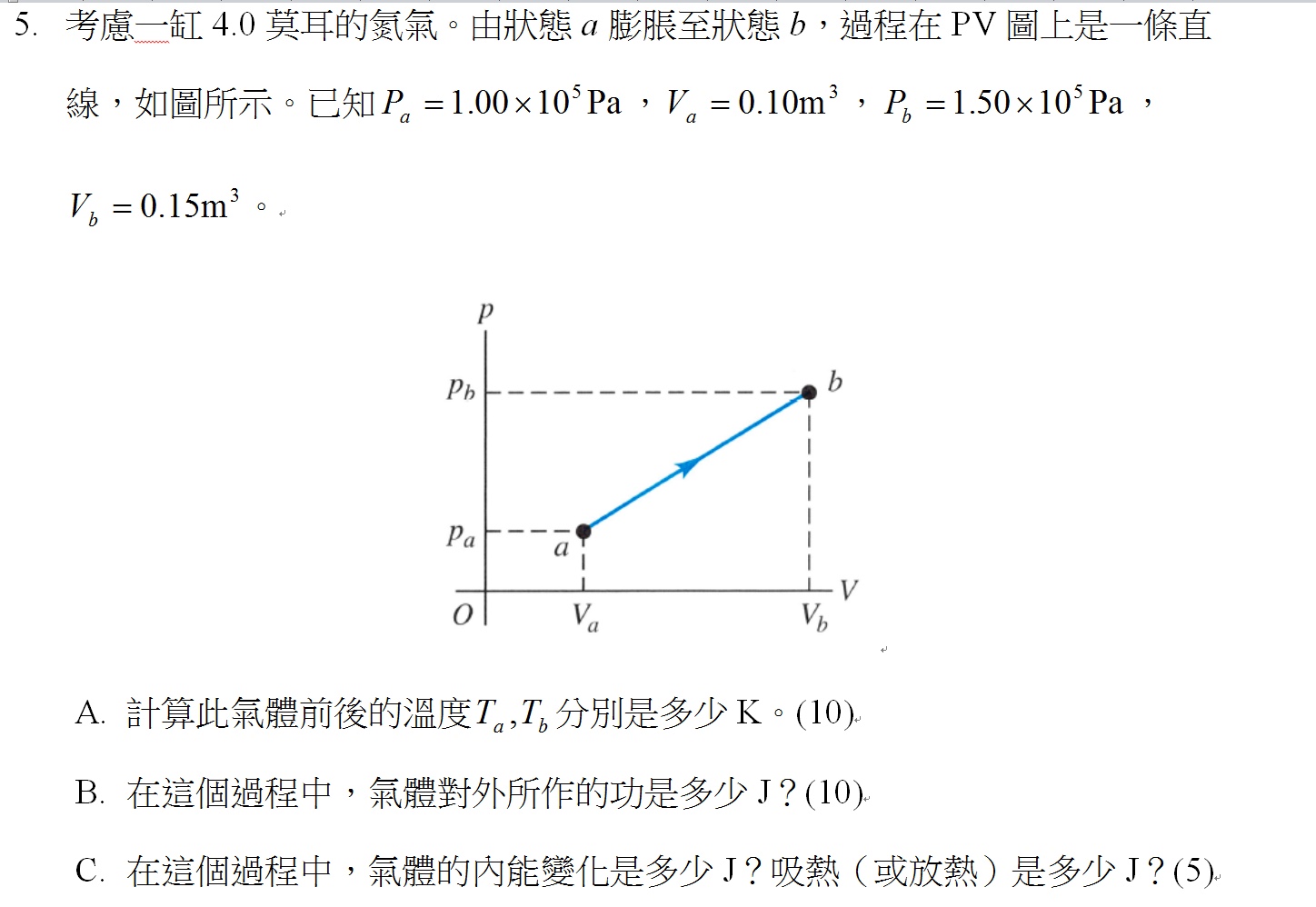 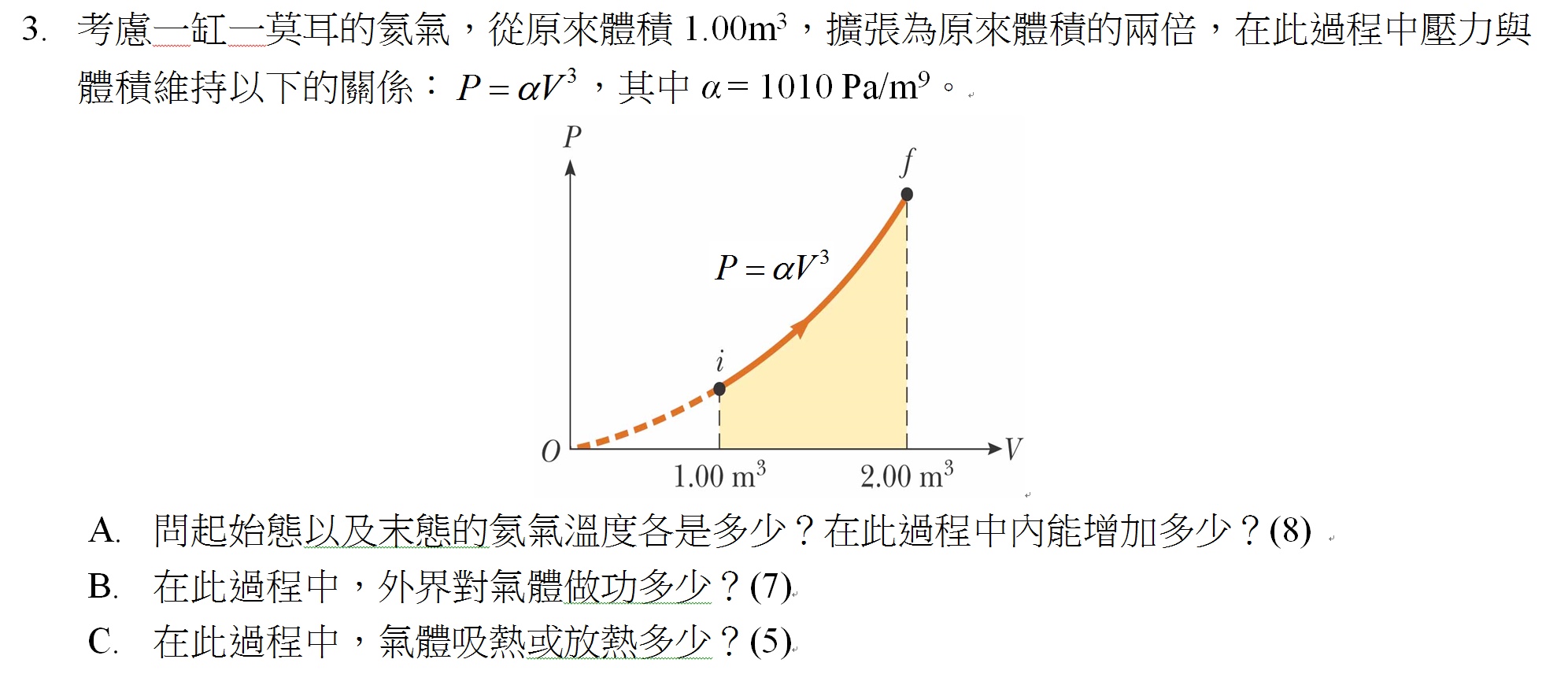 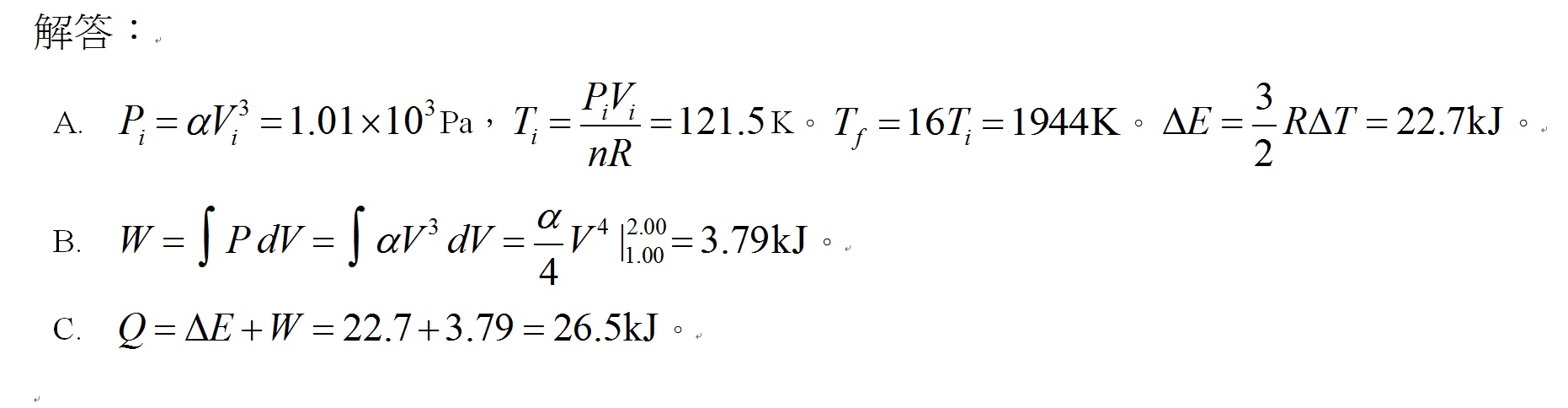 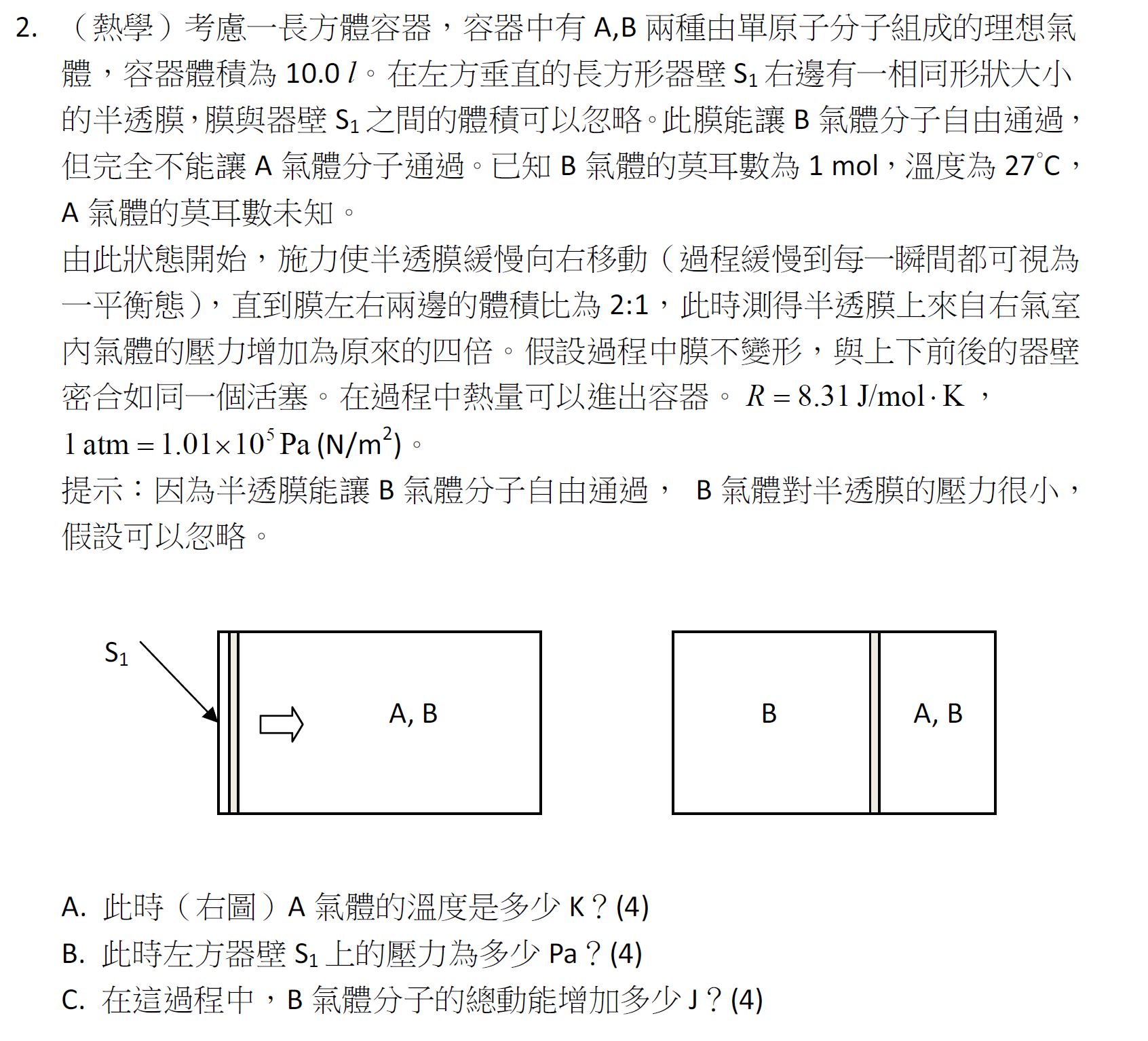 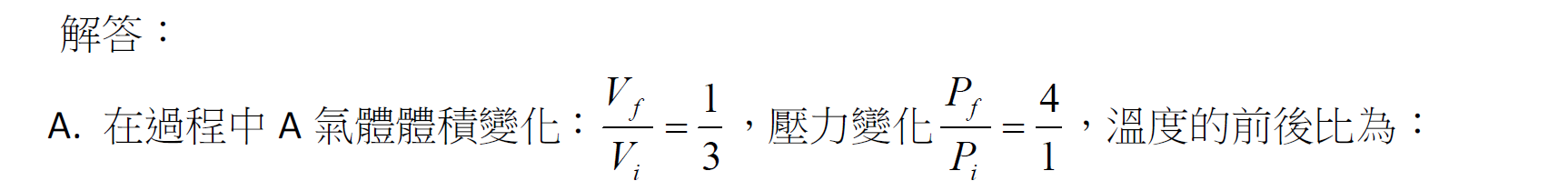 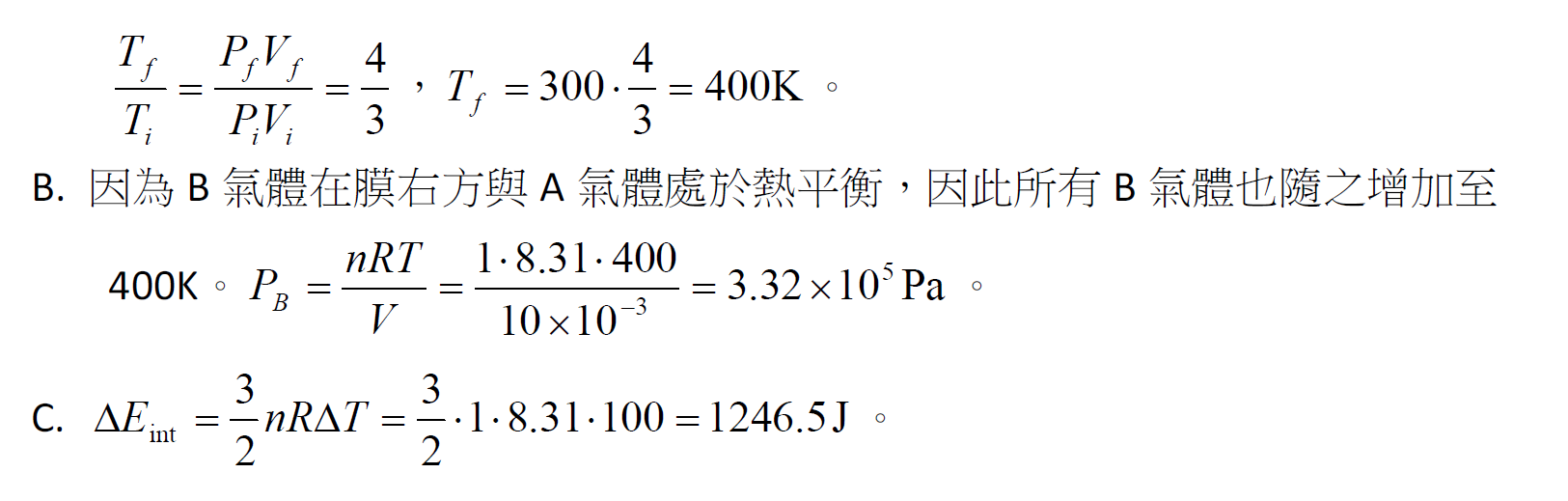 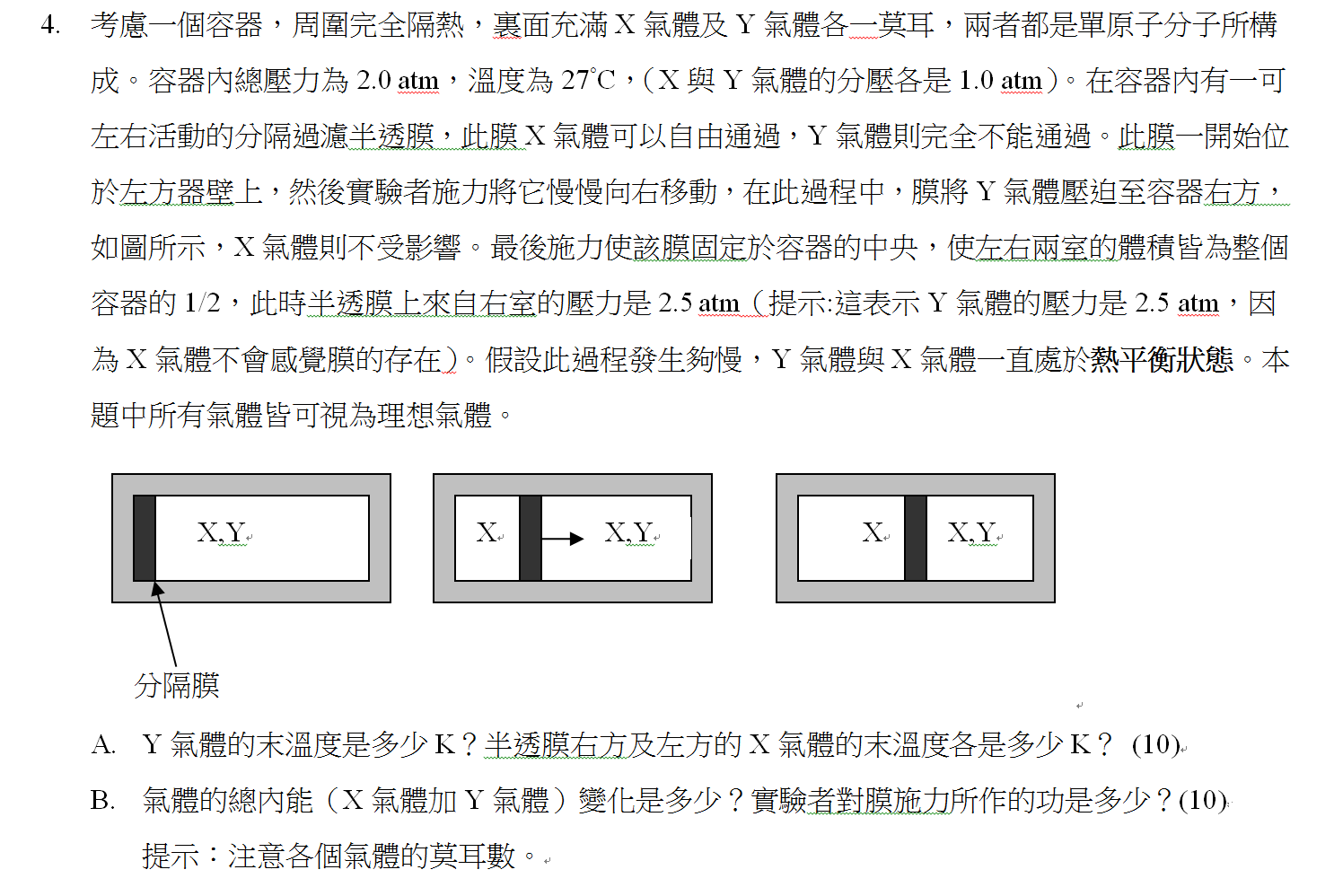 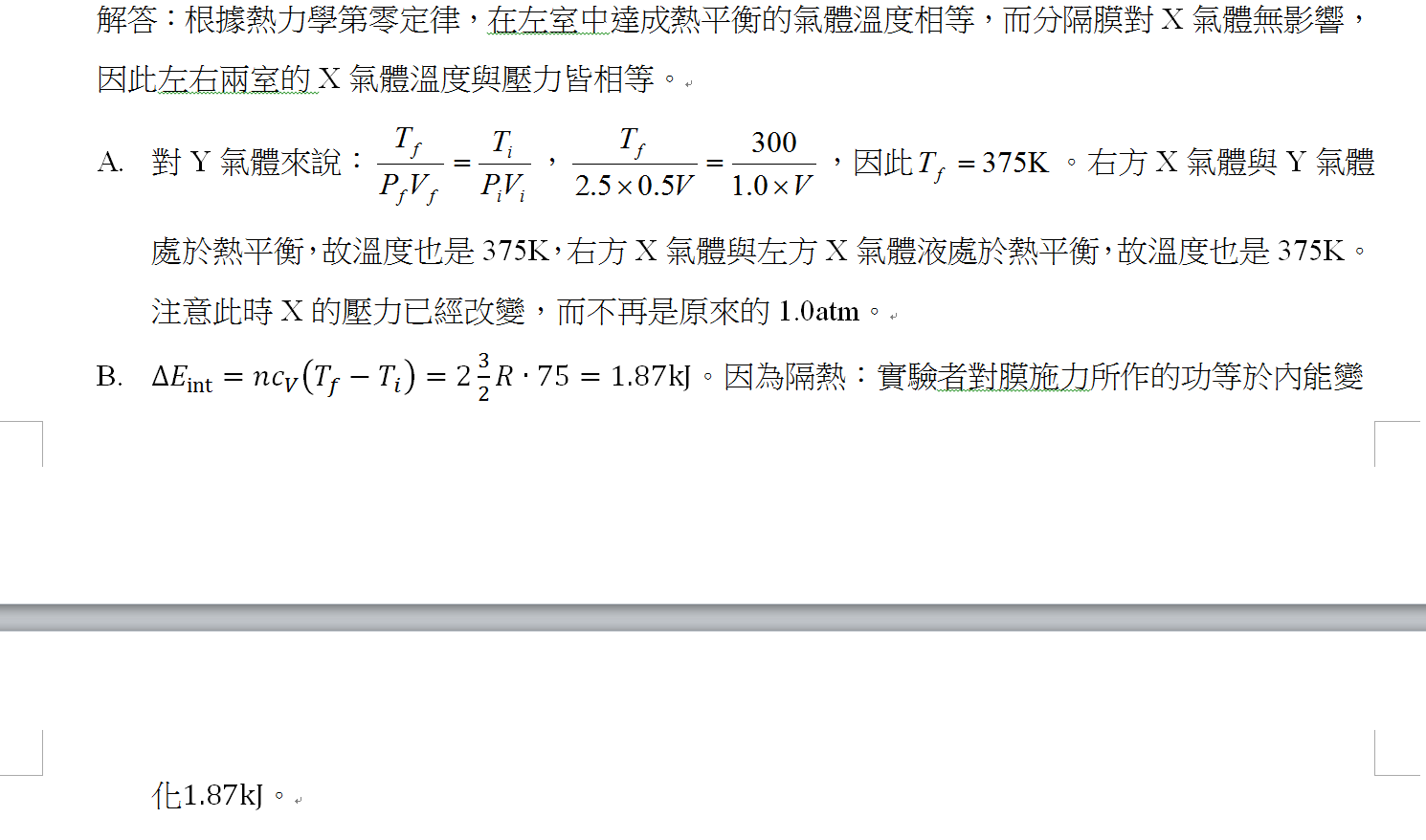 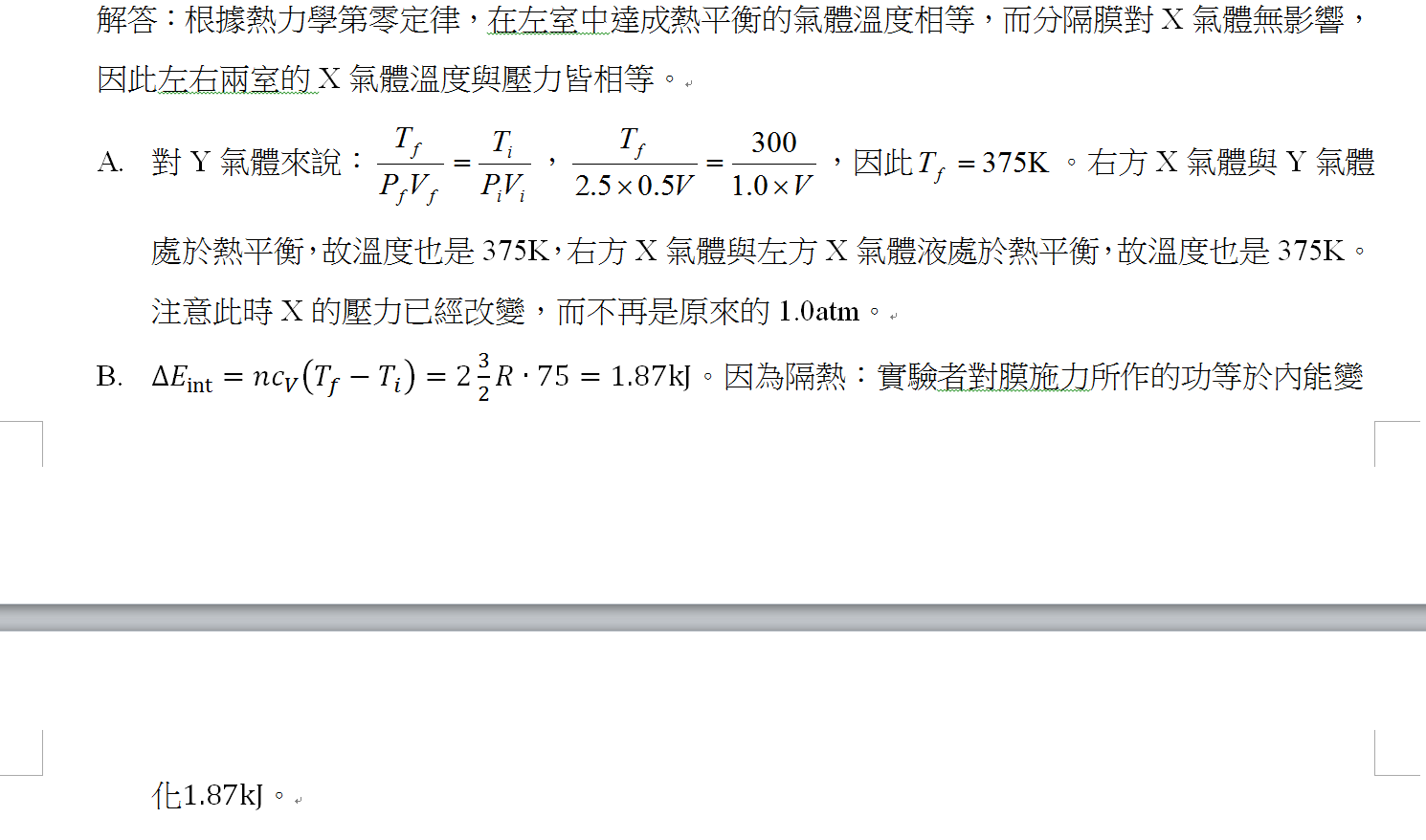